Виртуальная экскурсия 
в Богоявленский храм
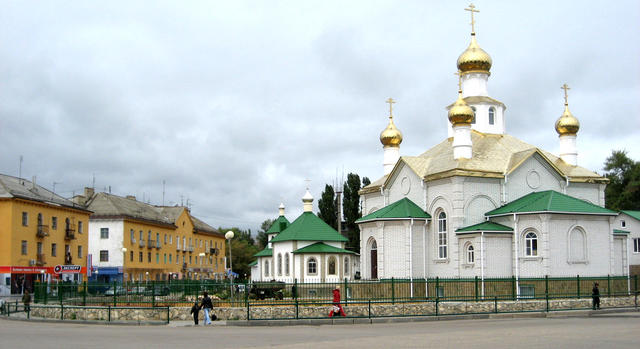 МКОУ  « Средняя  с углубленным изучением отдельных предметов школа № 5» 
руководитель проекта: Завалишина Елена Анатольевна
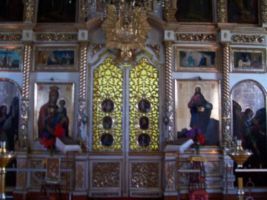 Цель: дать представление об иконах православного храма.
Задачи: 
1.Познакомить учащихся с иконами и устройством православного храма.
2. Дать представление о ценности иконы - как святыни для православных людей. 
3. Развивать интерес к изучению православной культуры, обогащать, историко-культурный словарь учащихся.
Планируемые результаты :
- оформить информационный материал в виде буклета
- приобщать сверстников к изучению православной культуры родного края
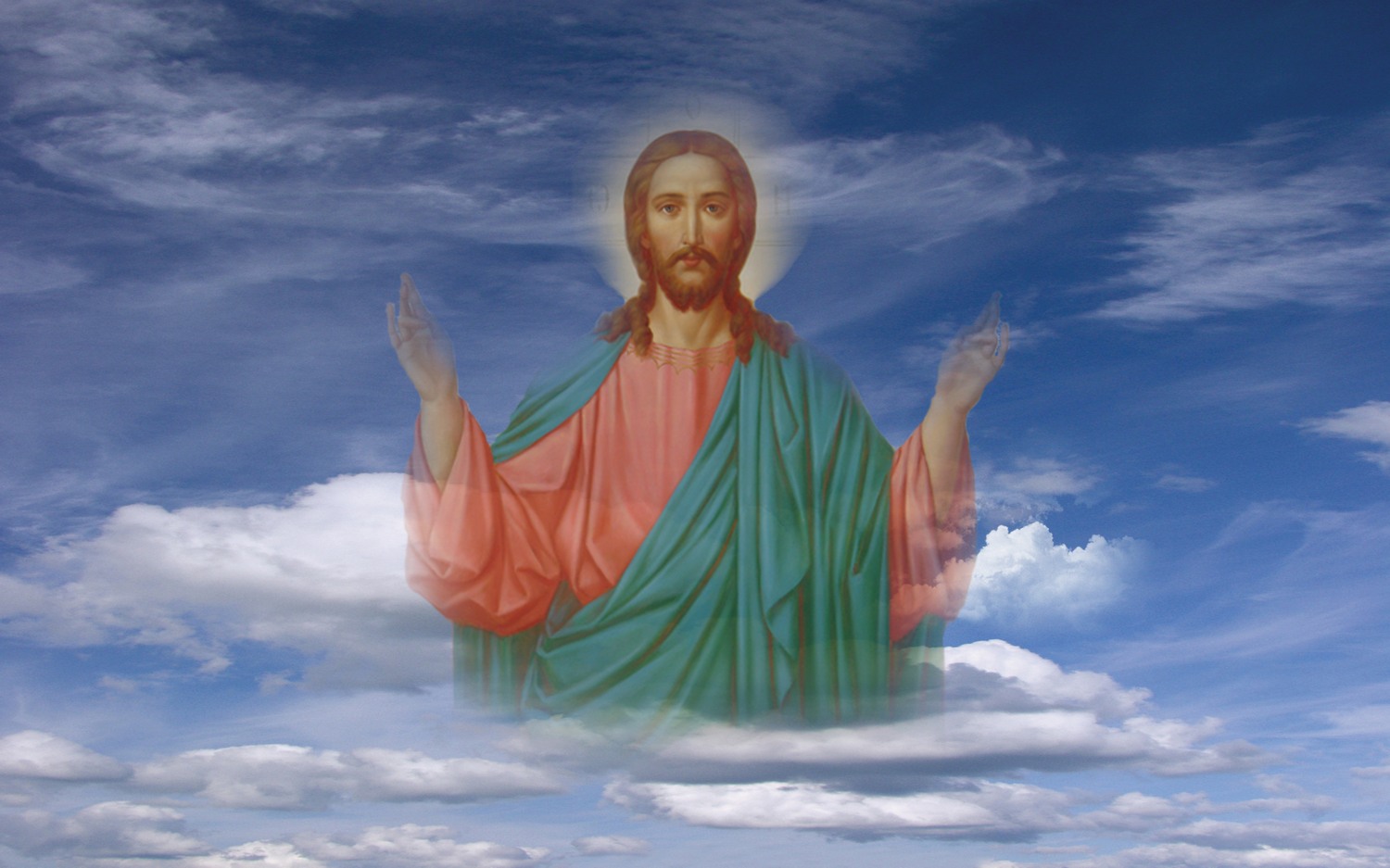 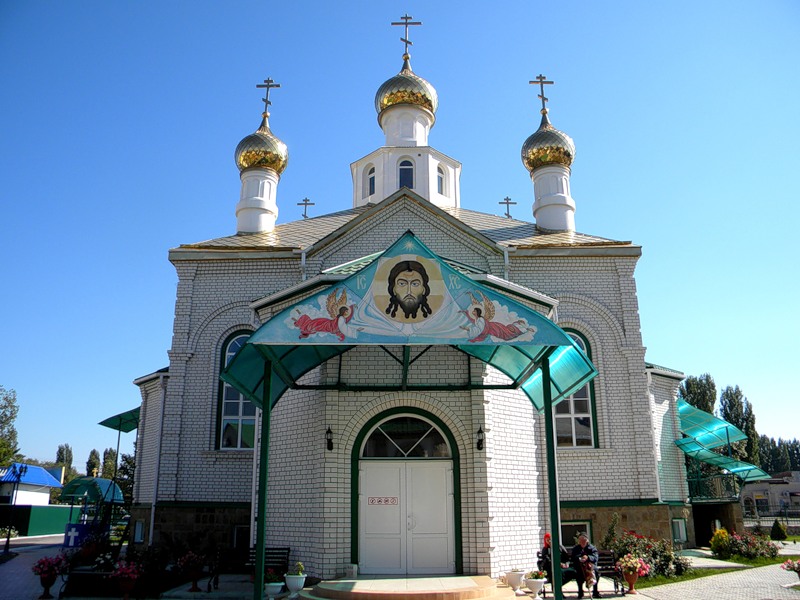 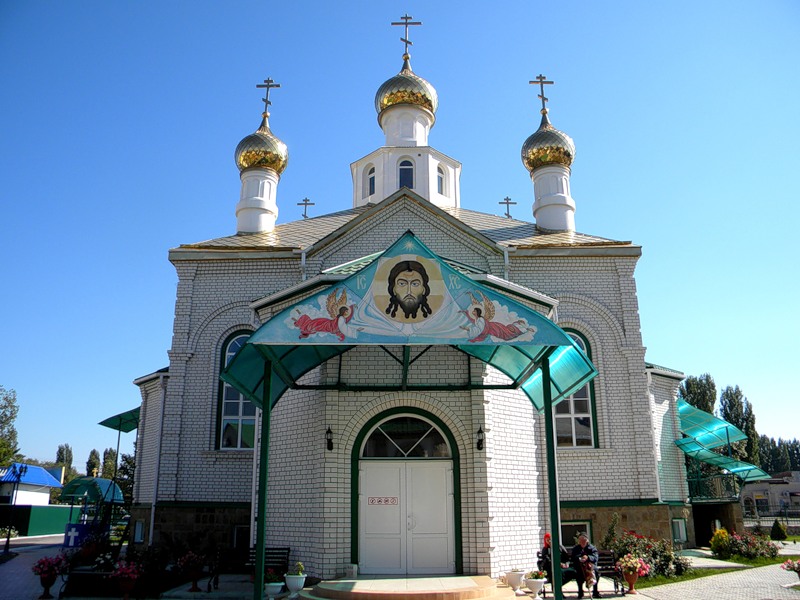 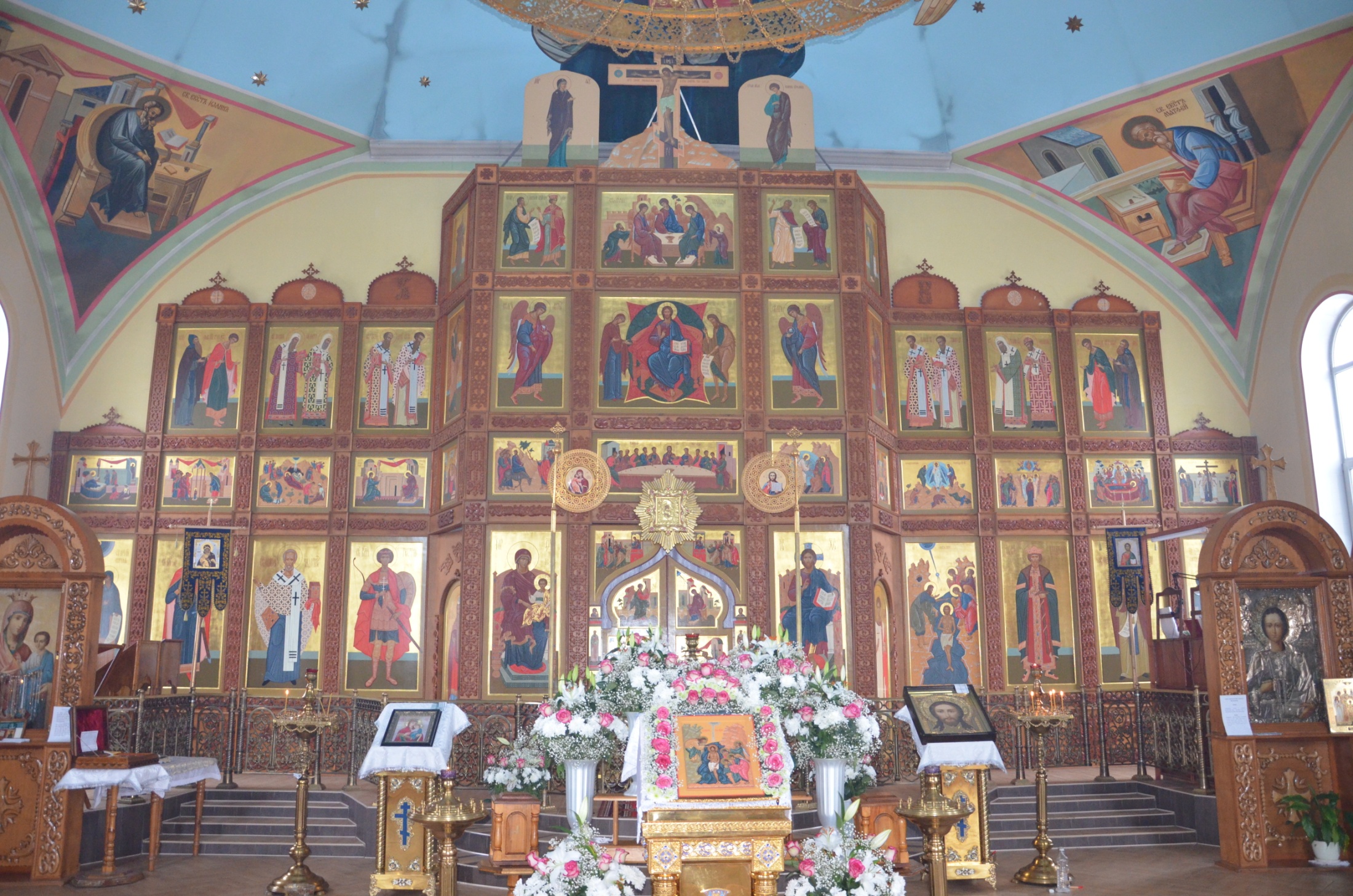 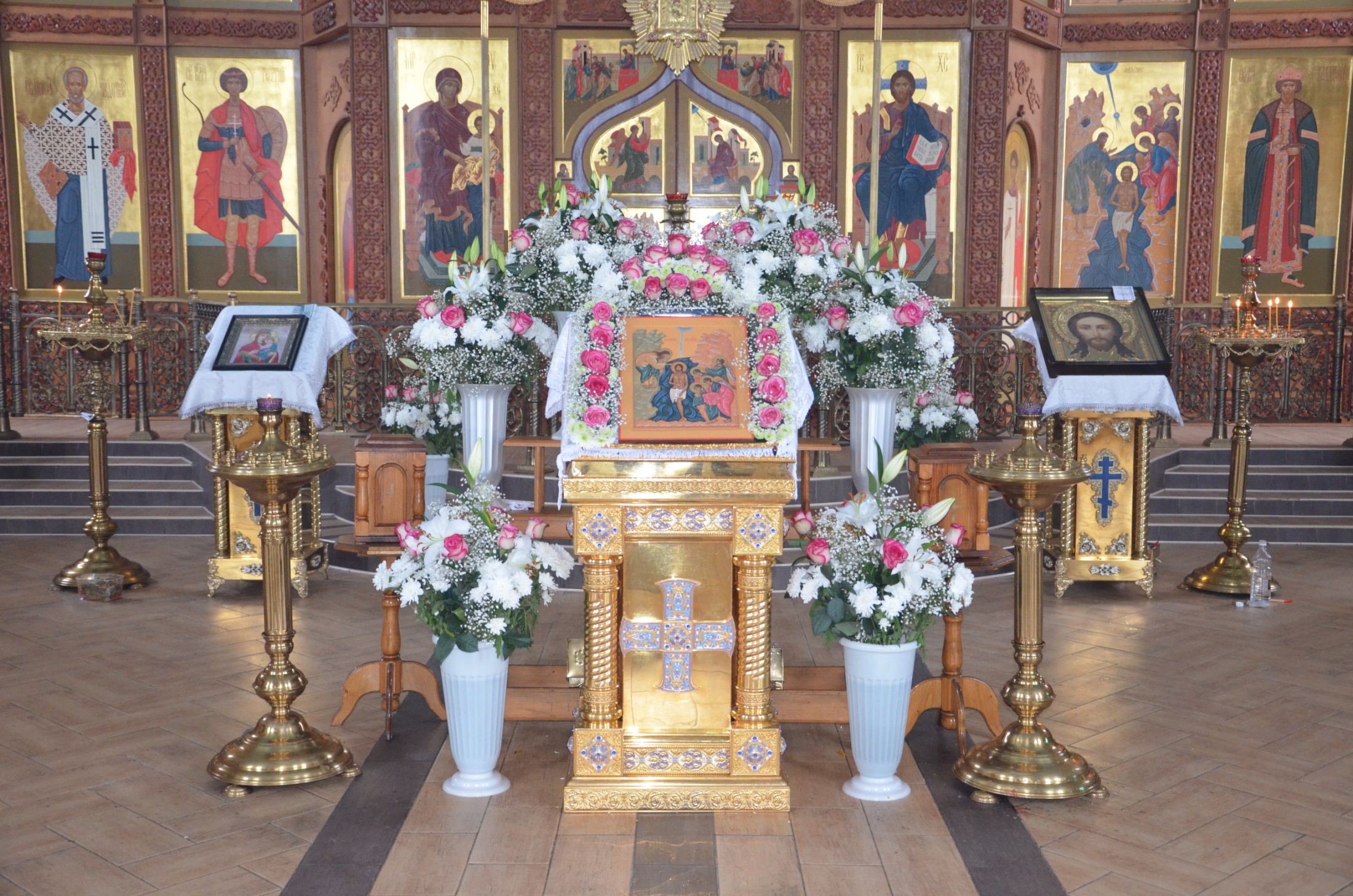 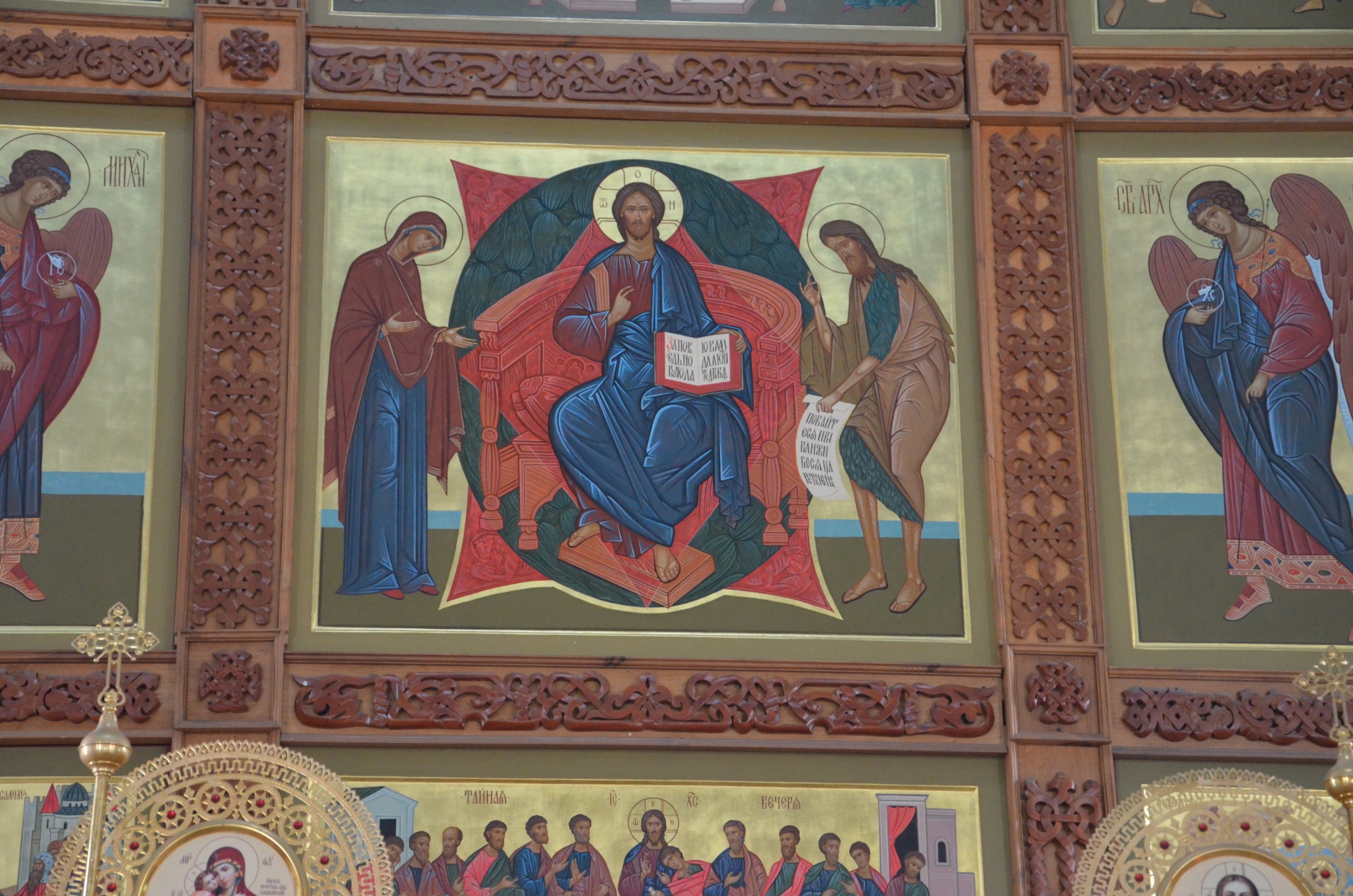 Икона « Спас на престоле»
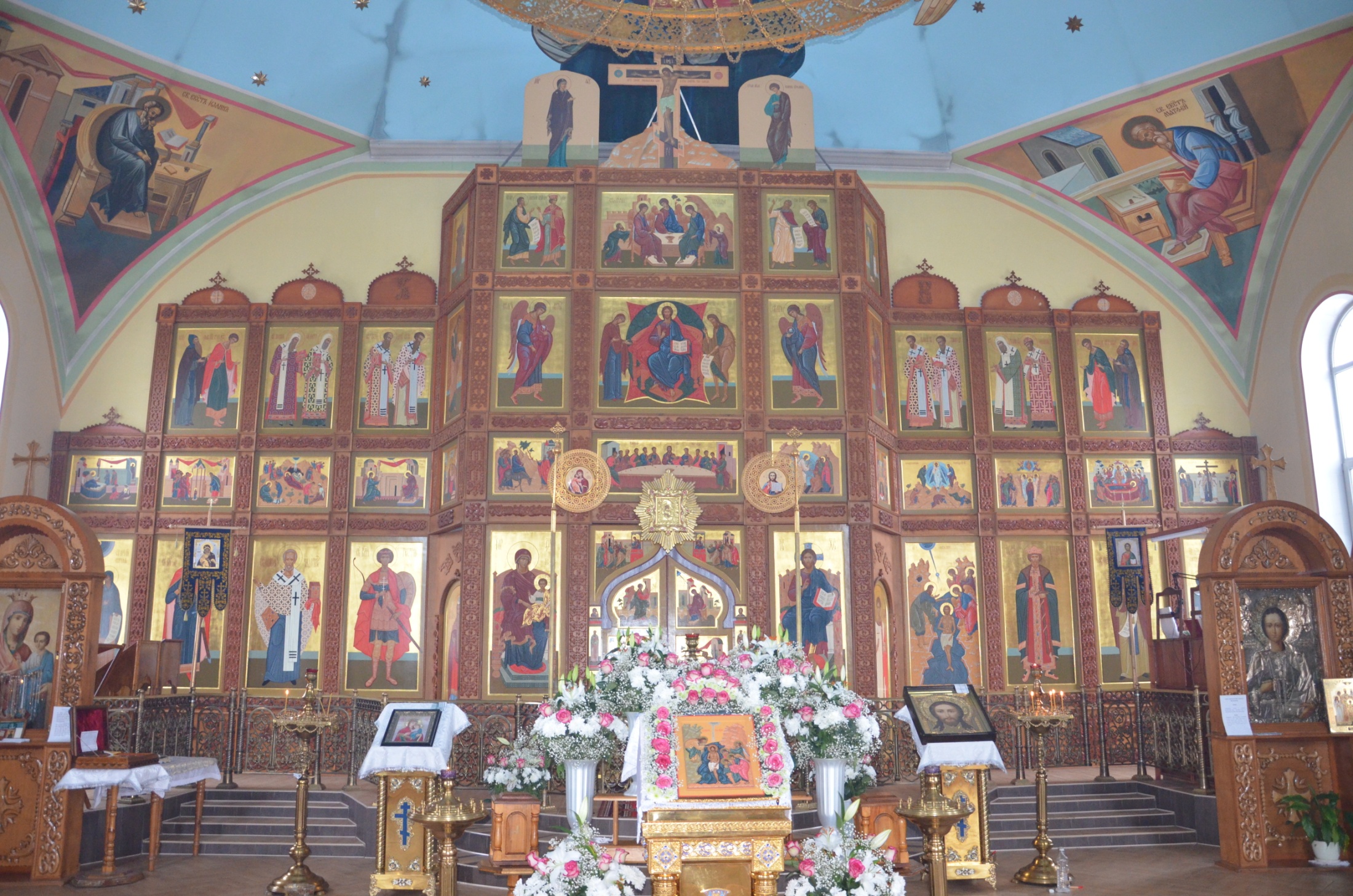 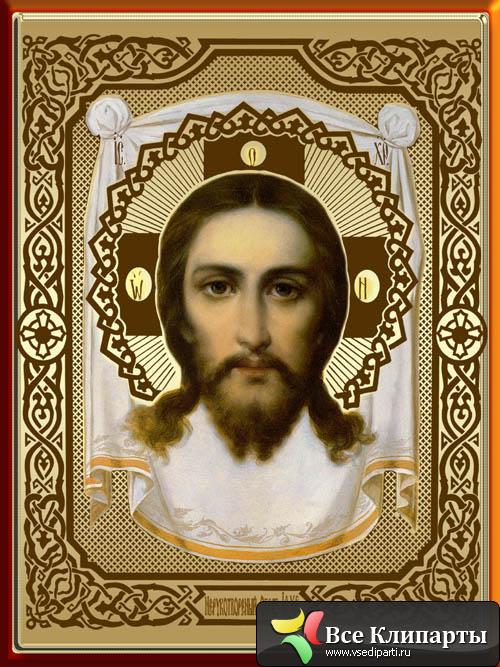 Икона « Спас  Нерукотворный»
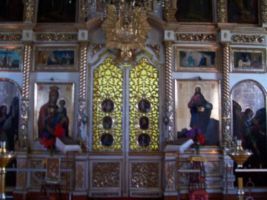 Иверская икона  Пресвятой Богородицы
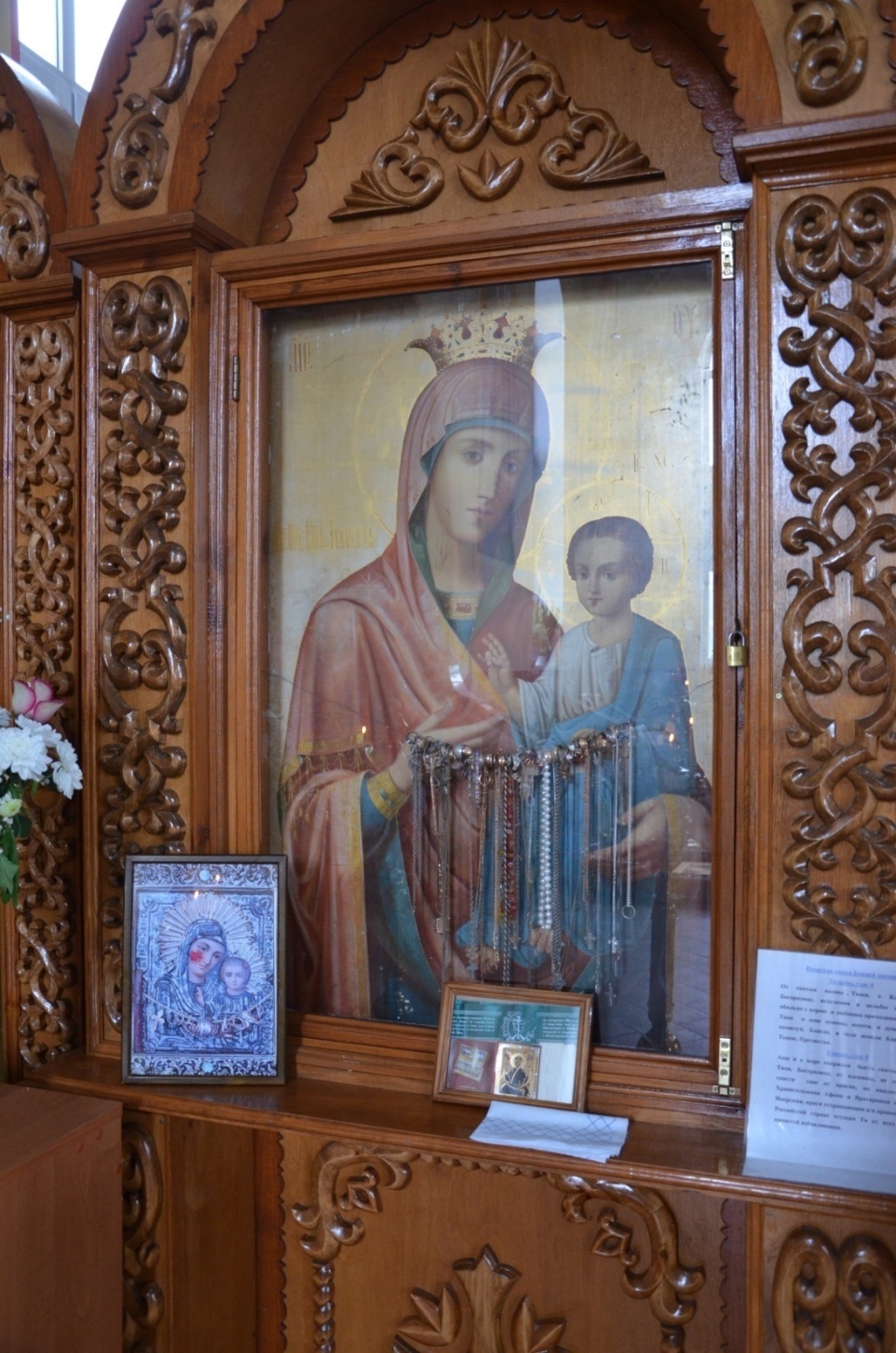 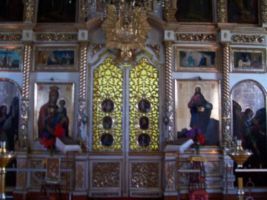 Икона сия писана и освящена на св. горе Афонской в Русском св. великомученика и целителя Пантелеймона Монастыре от коего и послана в благословение Христолюбивым жителям Лыженского хутора в благодатную помощь покров и заступление  всем с верою и любовию прибегающим к Всеблагой Владичице мира и умильно молящимся к Ней пред пречистым Ея образом.
1887 г.
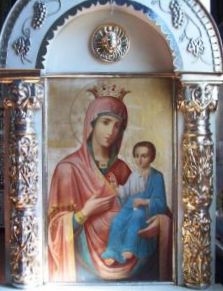 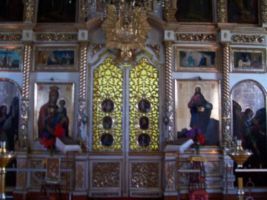 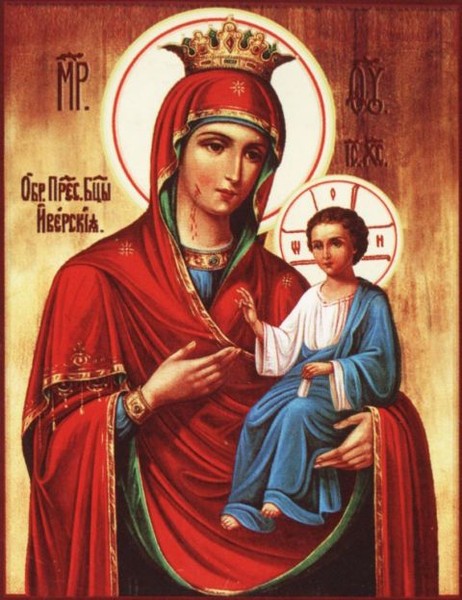 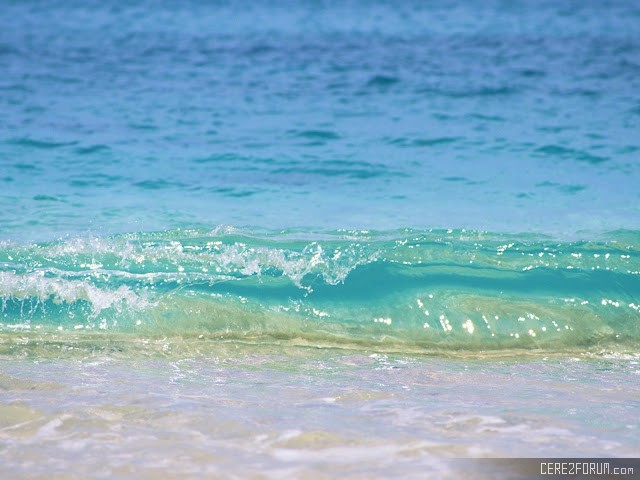 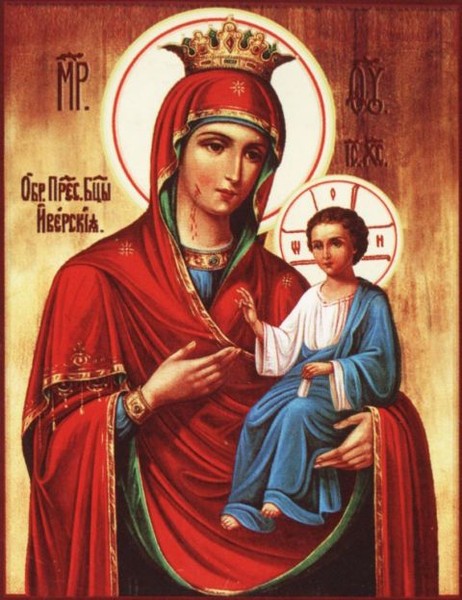 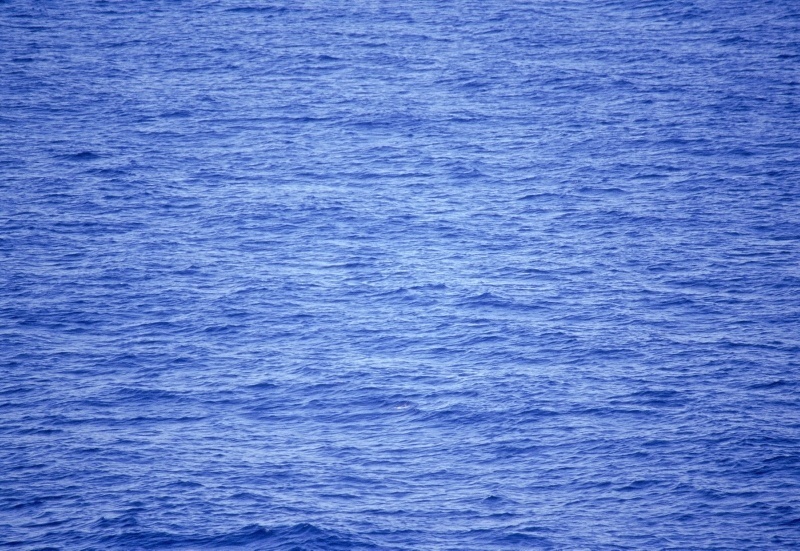 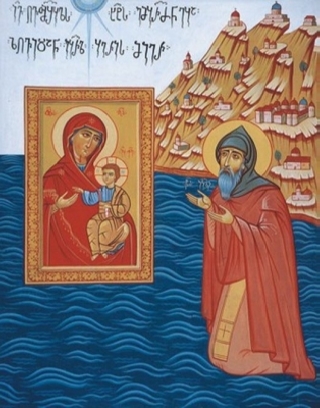 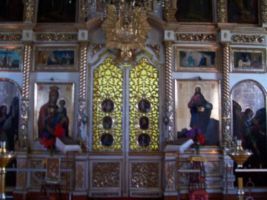 Икона св. Пантелеймона-целителя
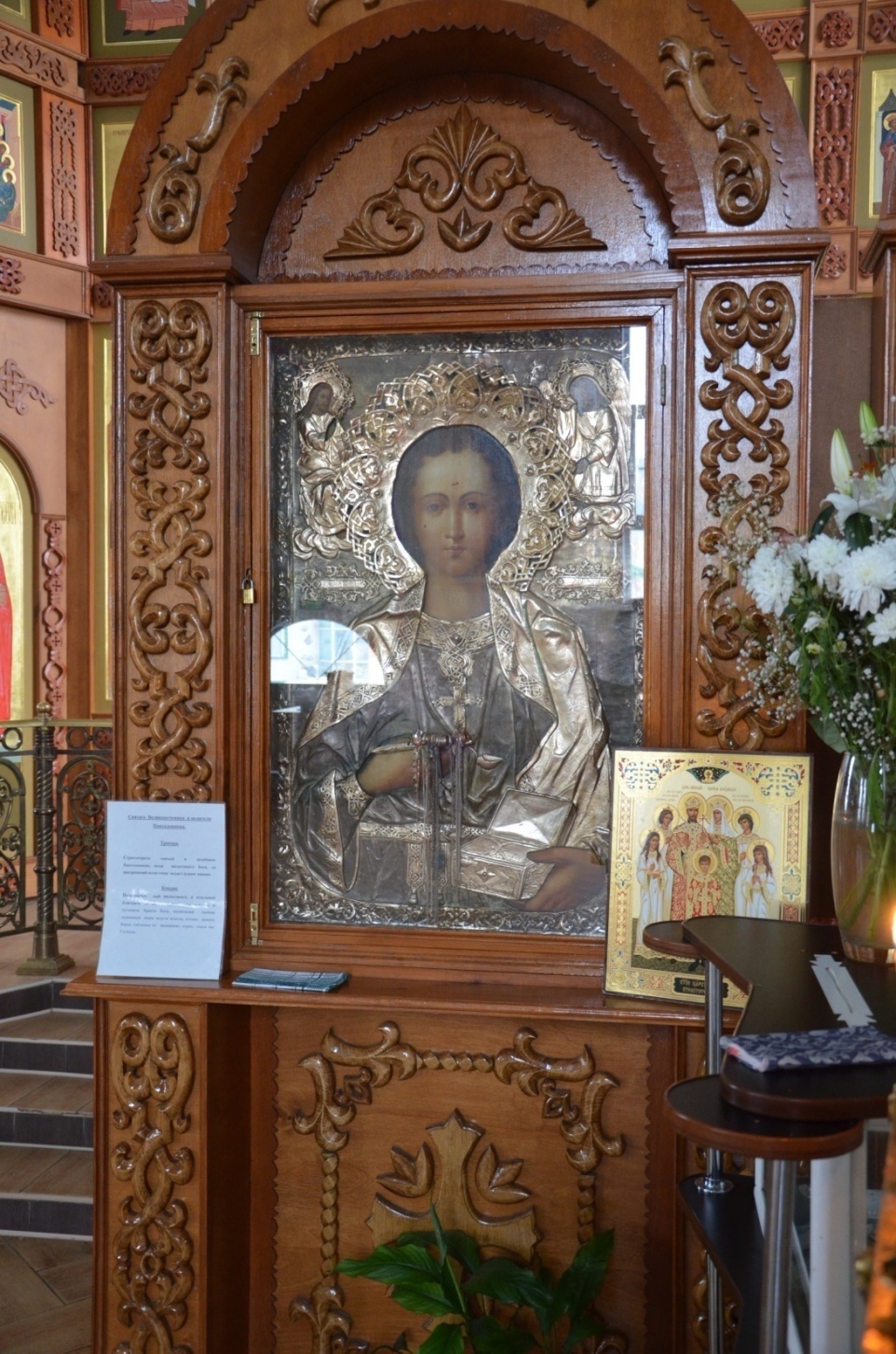 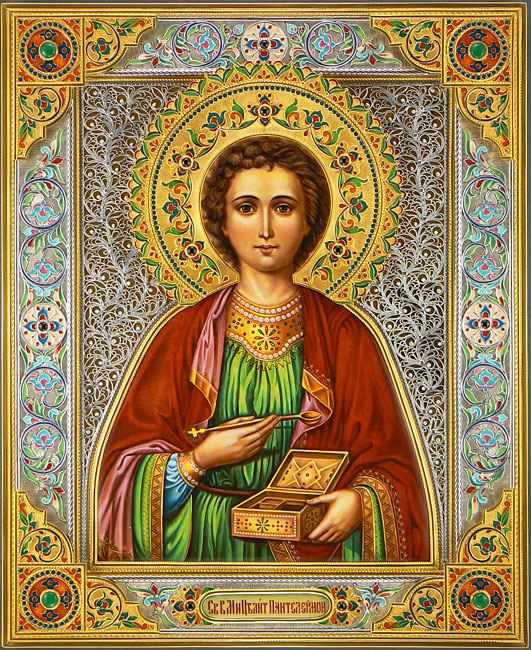 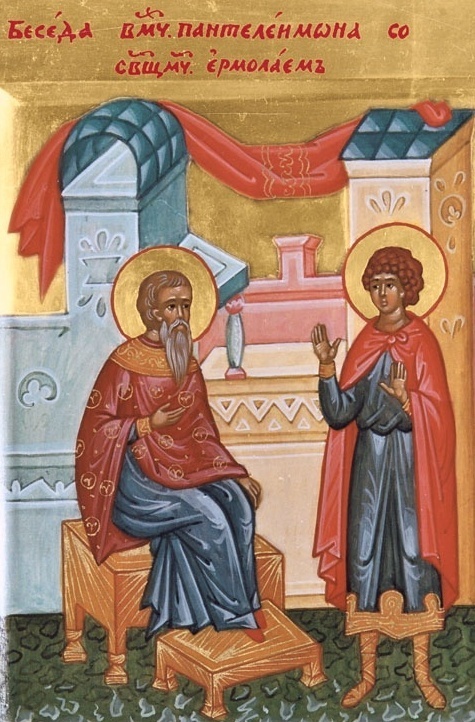 Беседа святого Пантелеймона и святого Ермолая
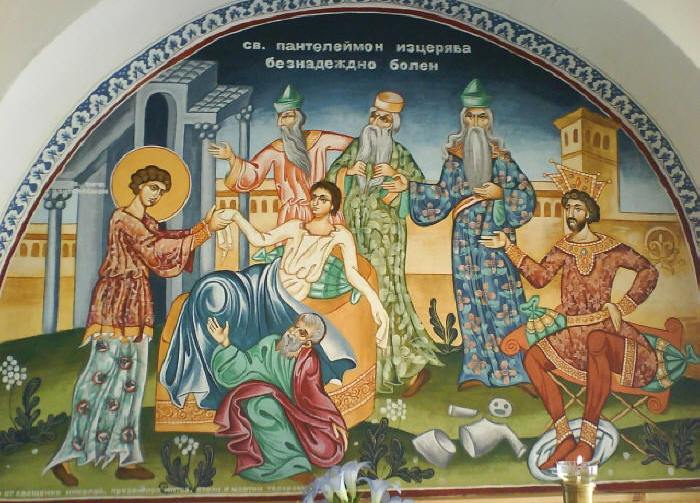 Святой Пантелеймон исцеляет неизлечимо больного
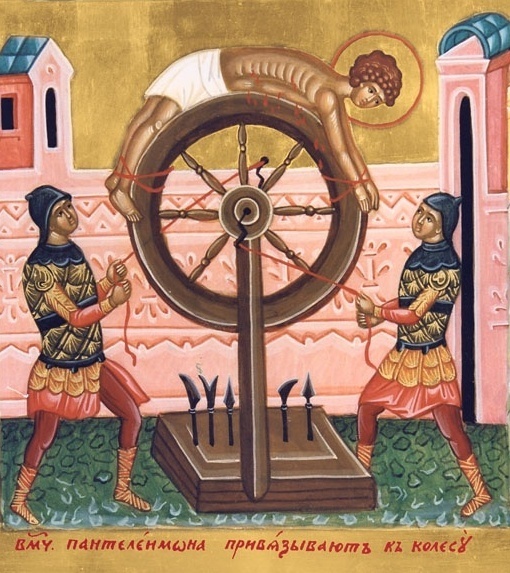 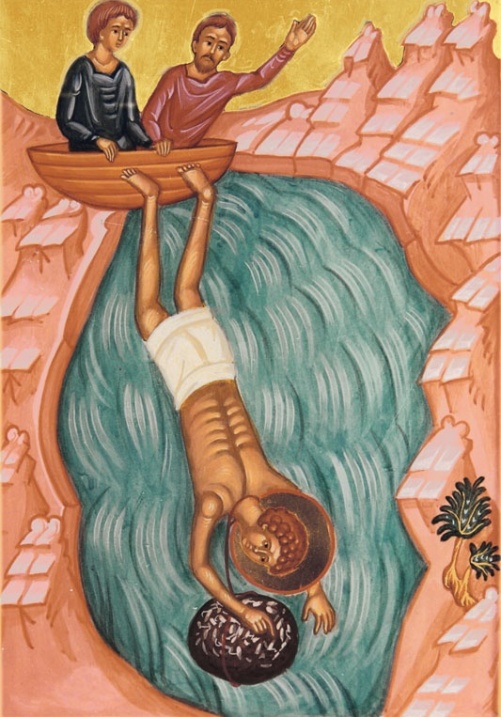 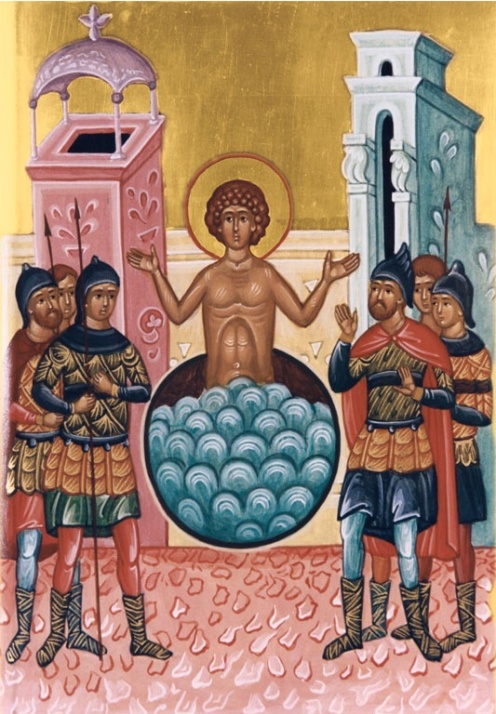 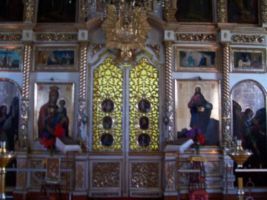 Икона святой блаженной Матроны Московской
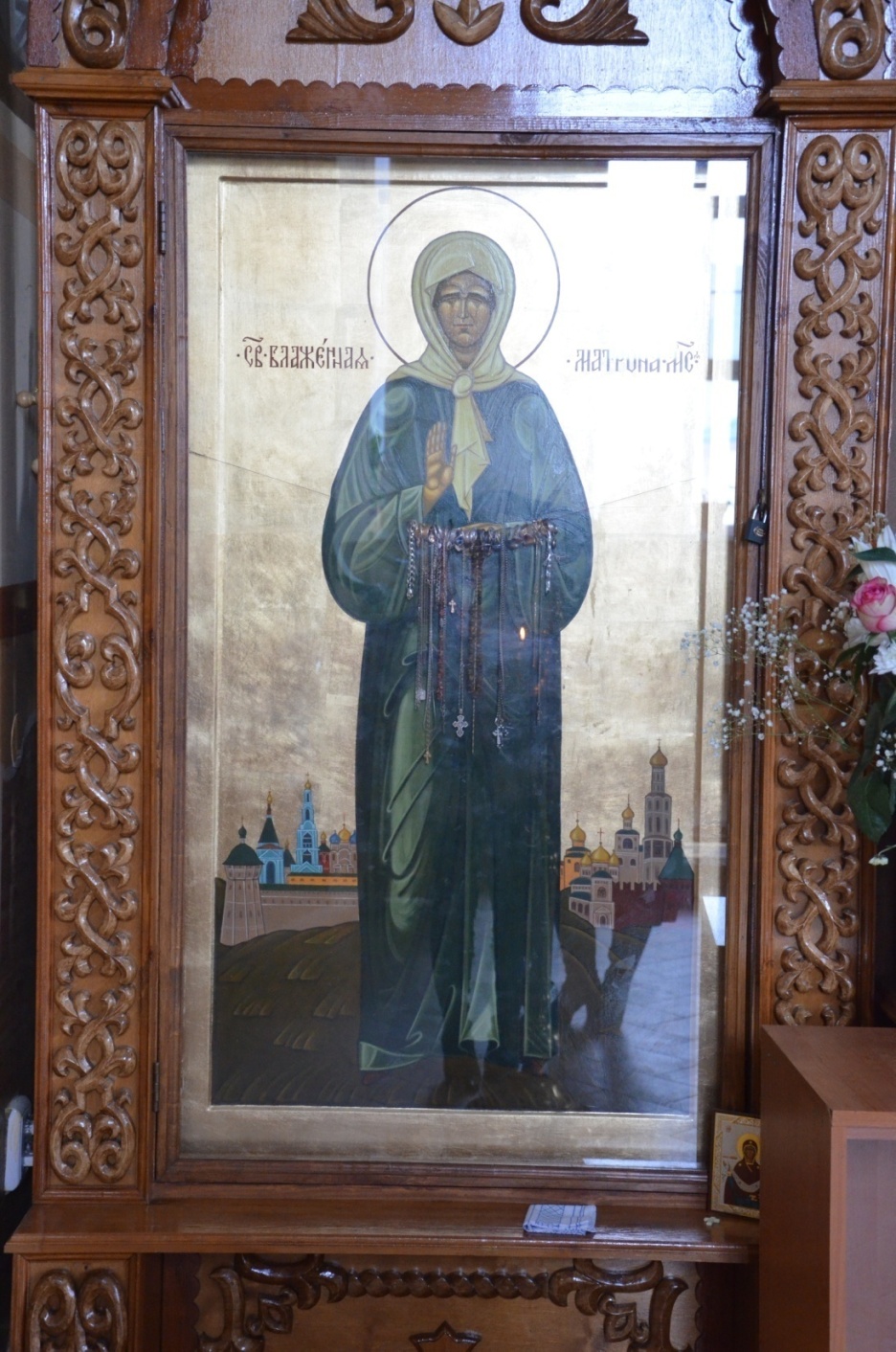 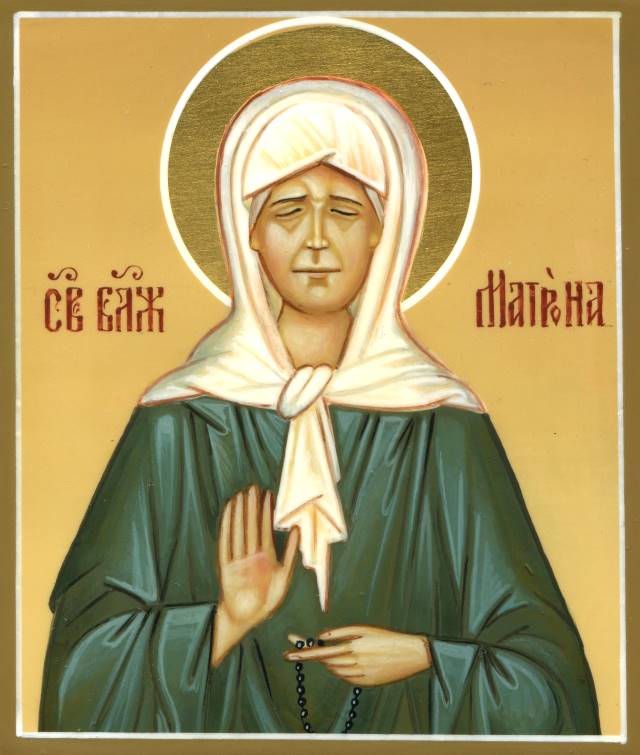 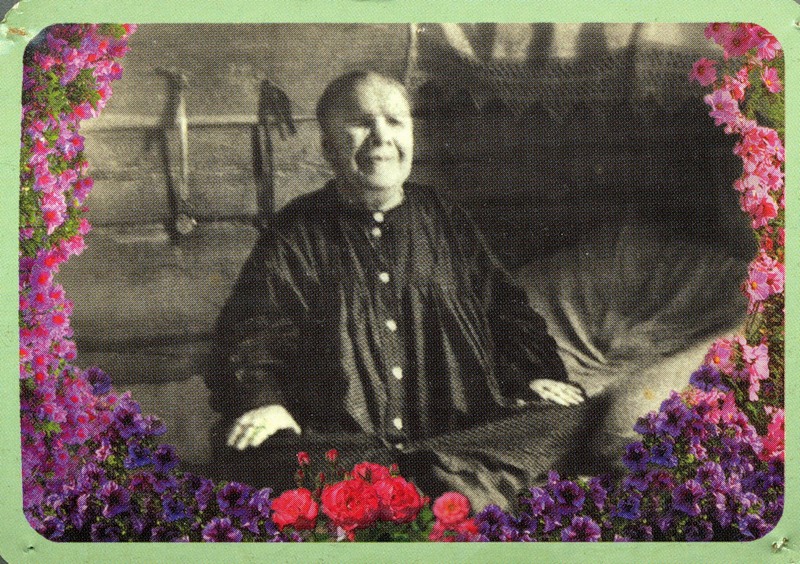 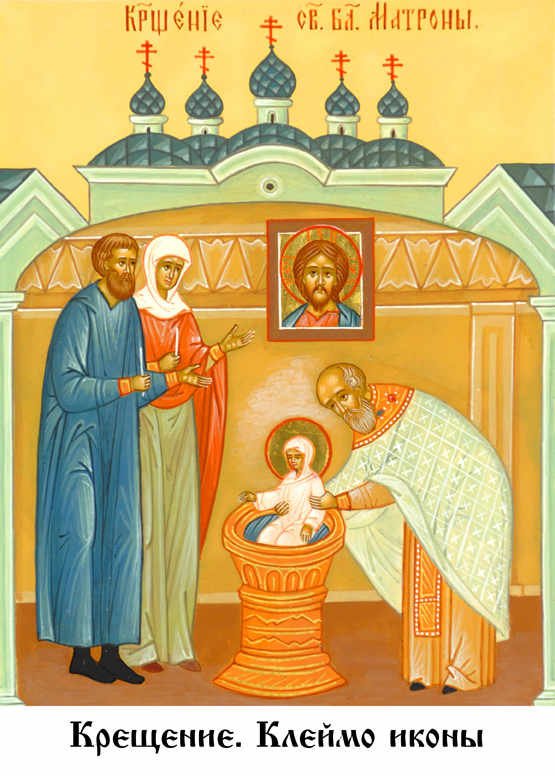 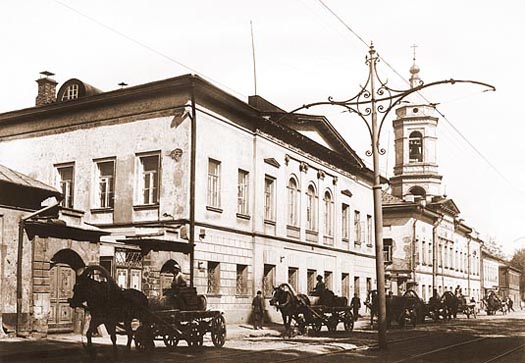 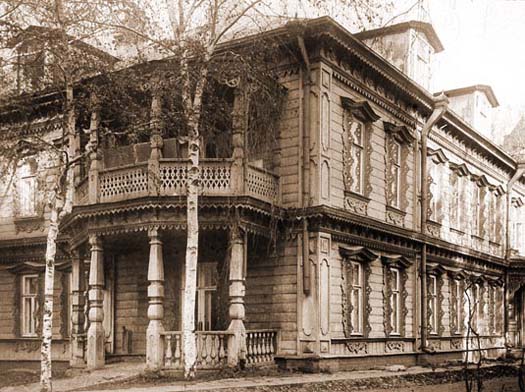 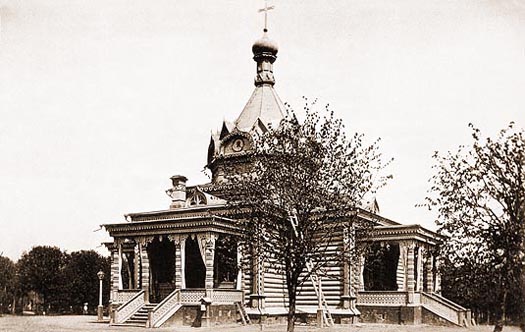 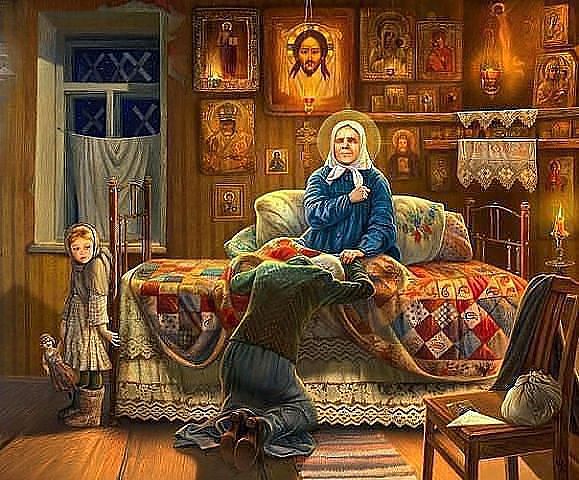 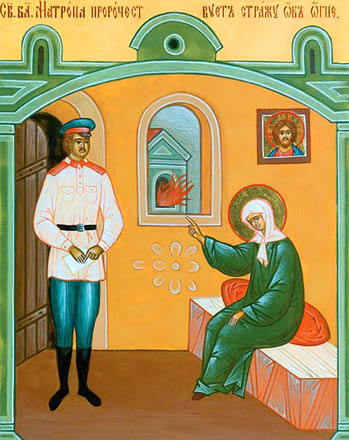 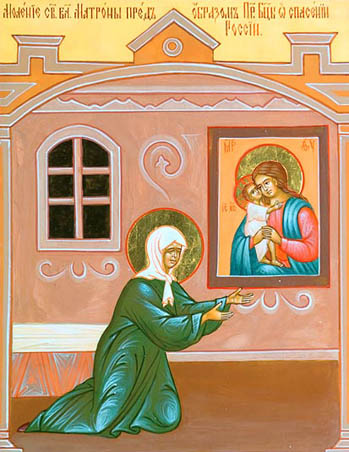 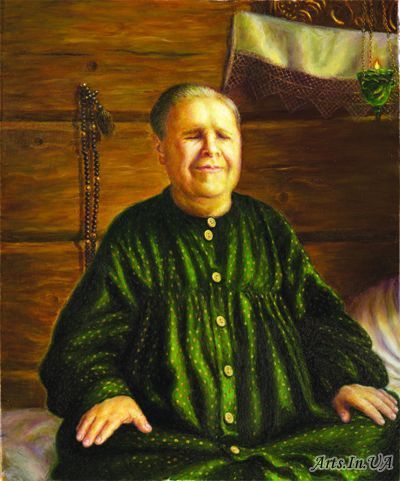 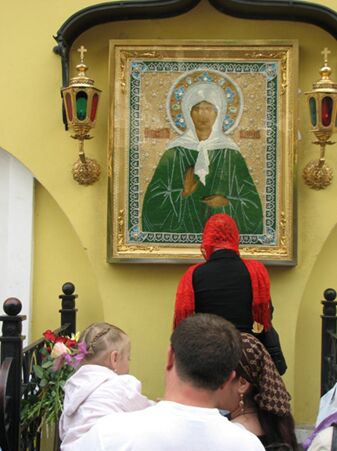 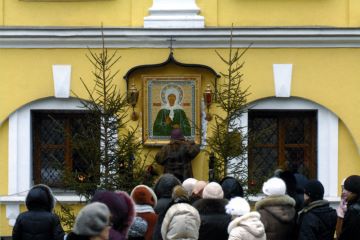 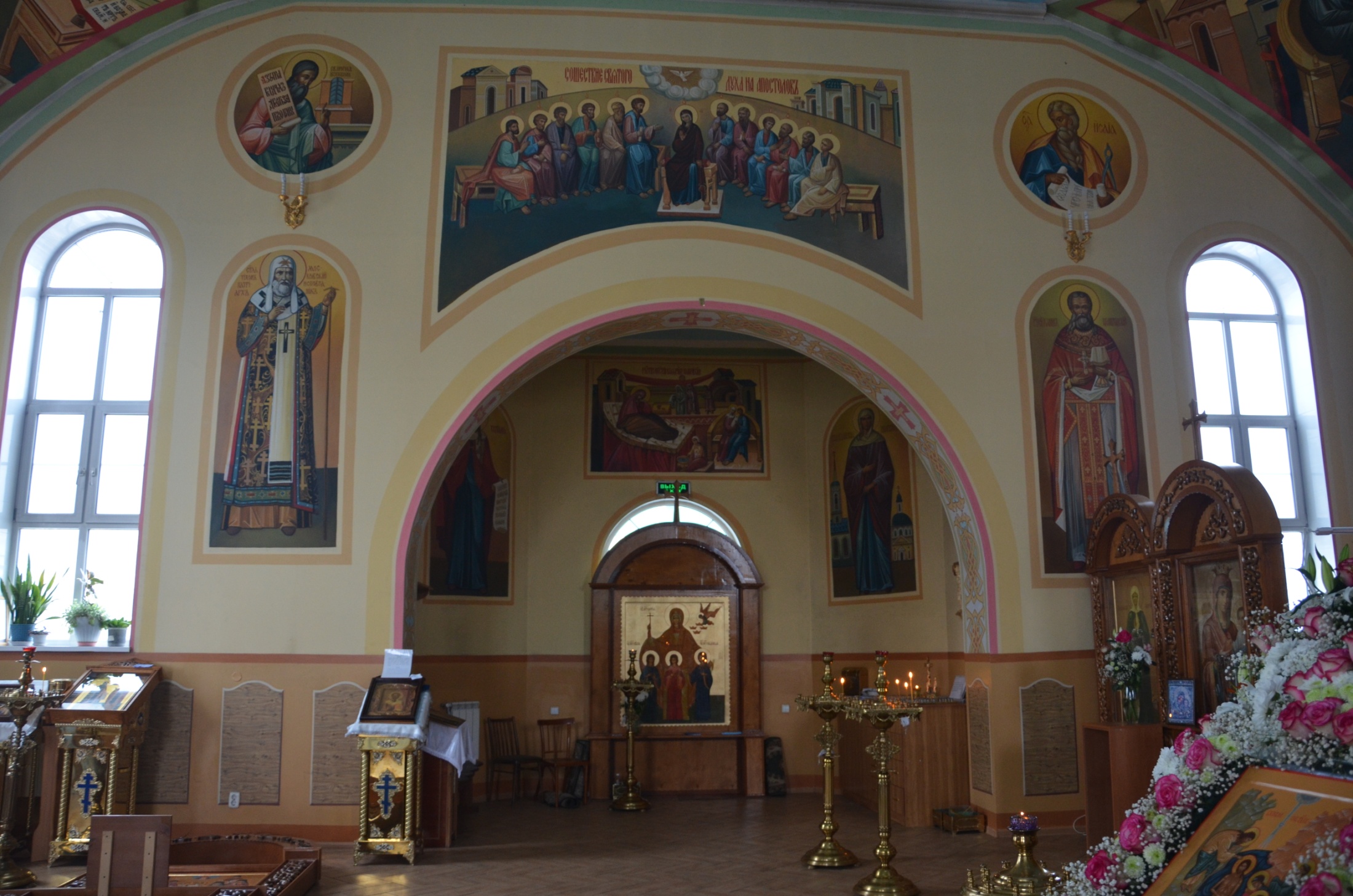 На северной стене - в центре "Сошествие Святого Духа", иконы святителя Тихона, Патриарха Московского, святого праведного Иоанна Кронштадтского, пророков Исаии и Иезекииля.
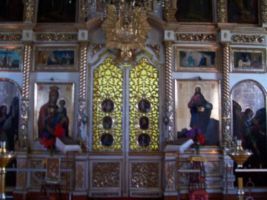 Икона св Веры Надежды Любови и матери  их Софии
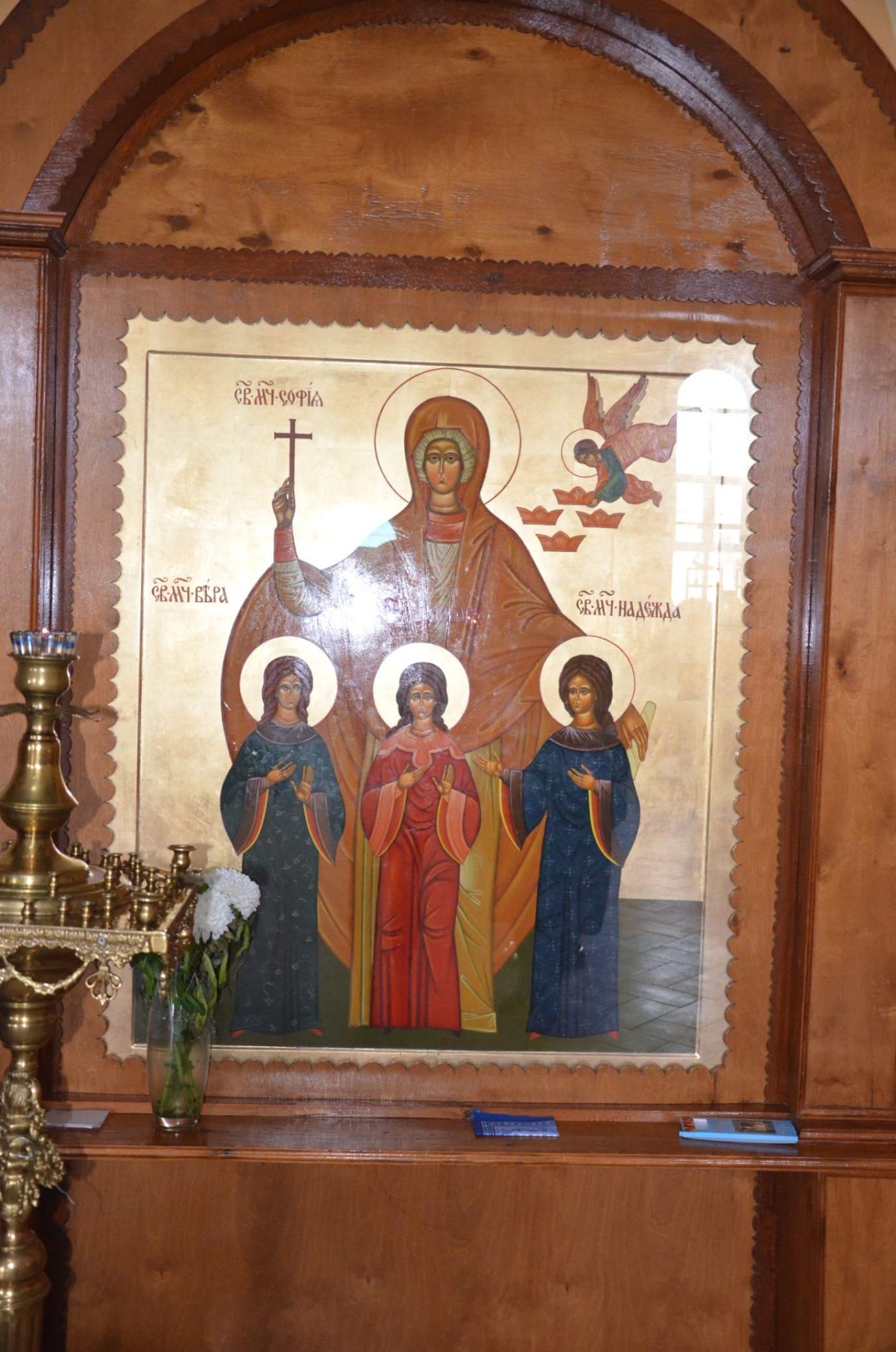 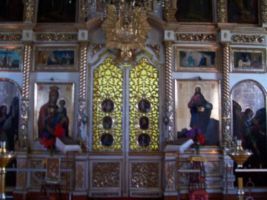 Икона «Святых Оптинских Старцев»
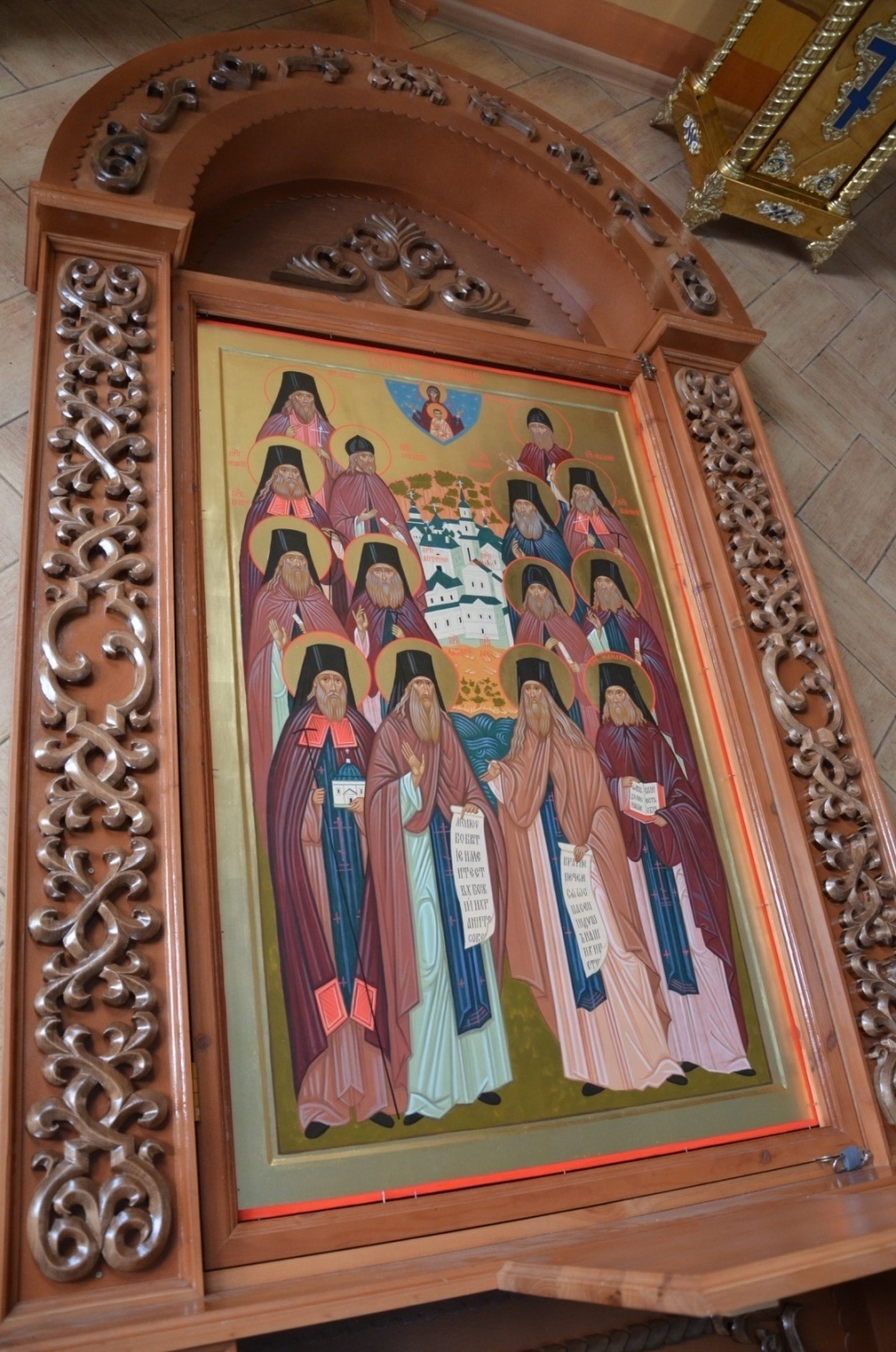 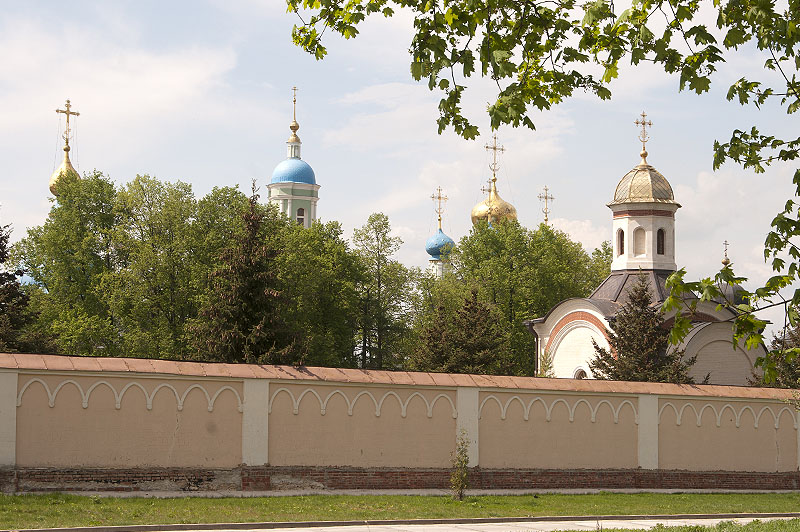 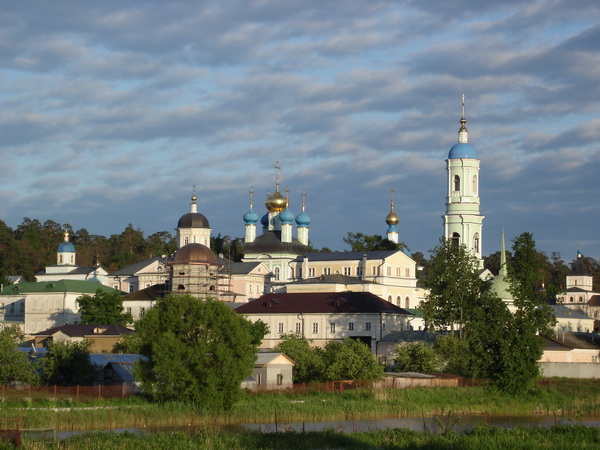 Почаевская икона Пресвятой Богородицы
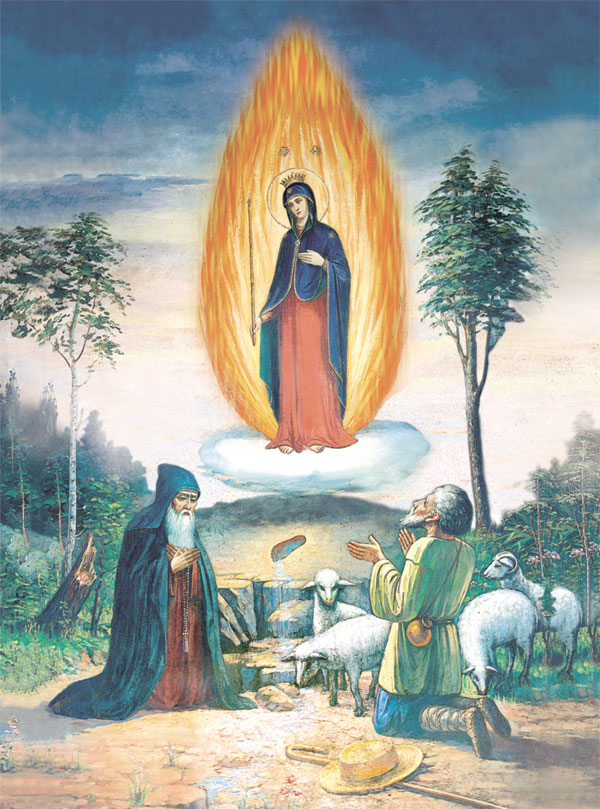 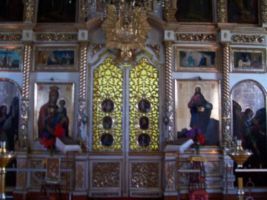 Почаевская икона Пресвятой Богородицы
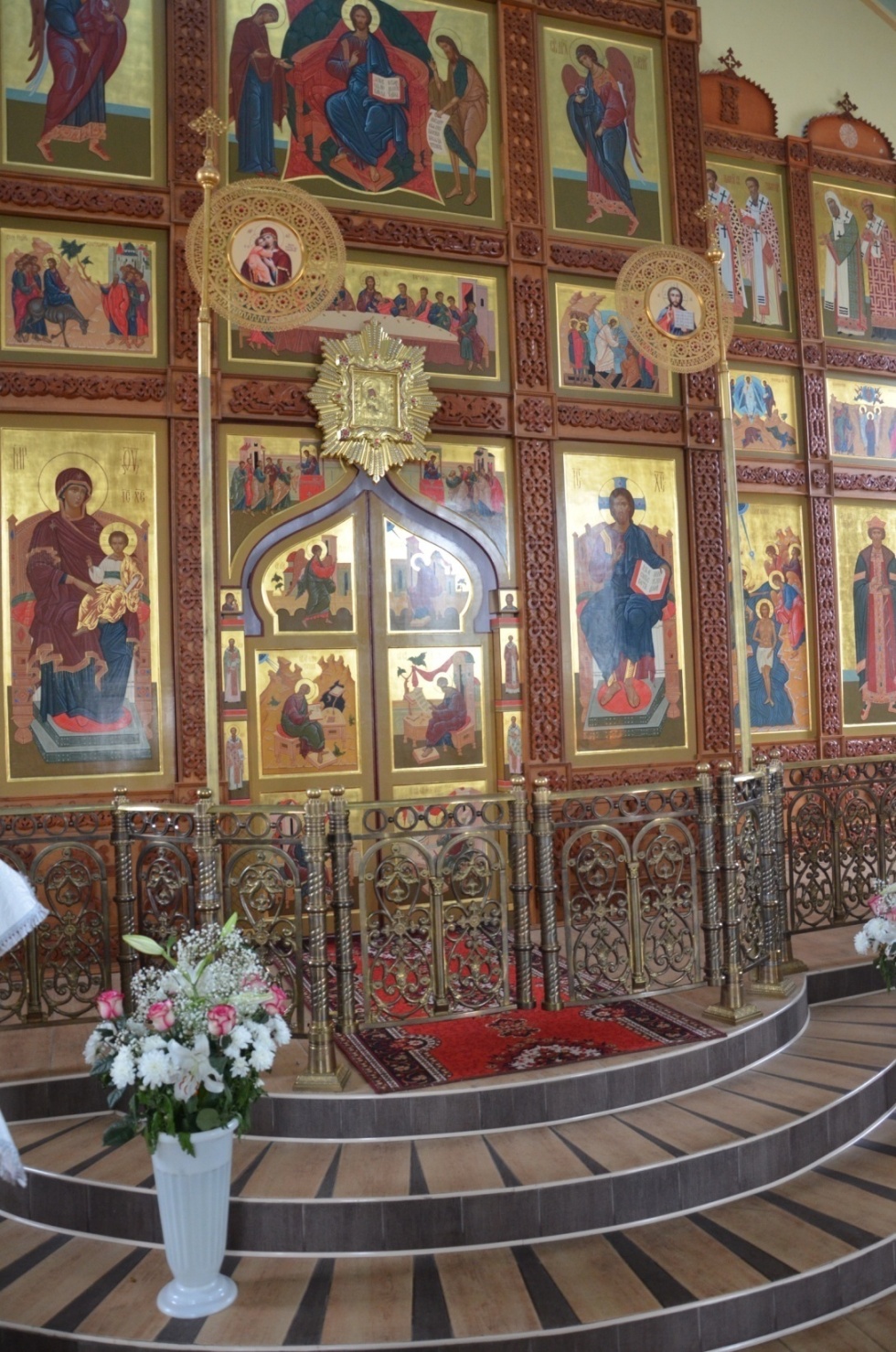 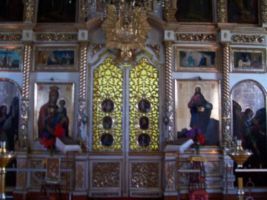 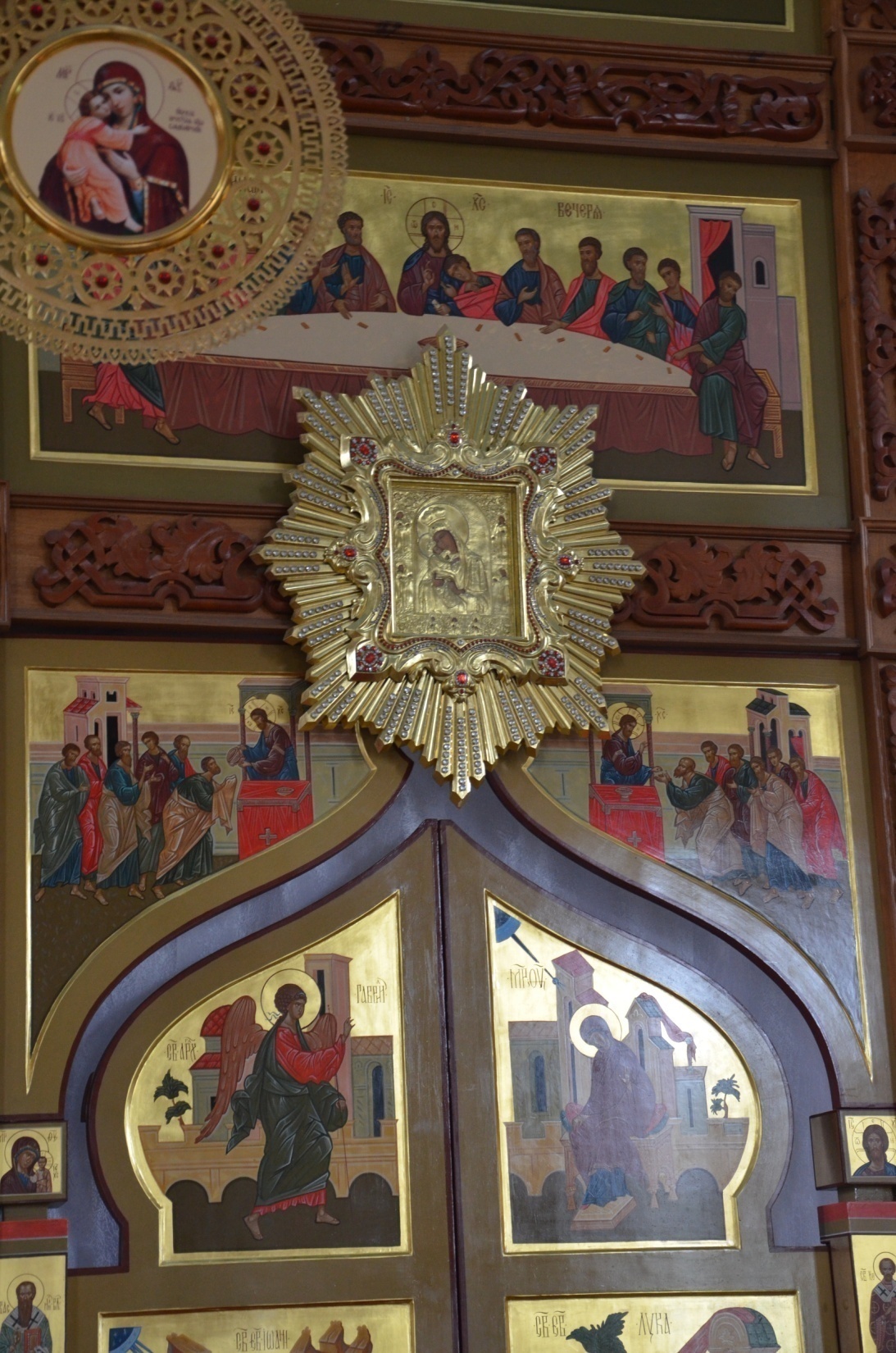 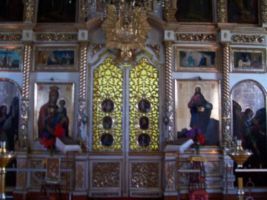 Казанская икона Пресвятой Богородицы
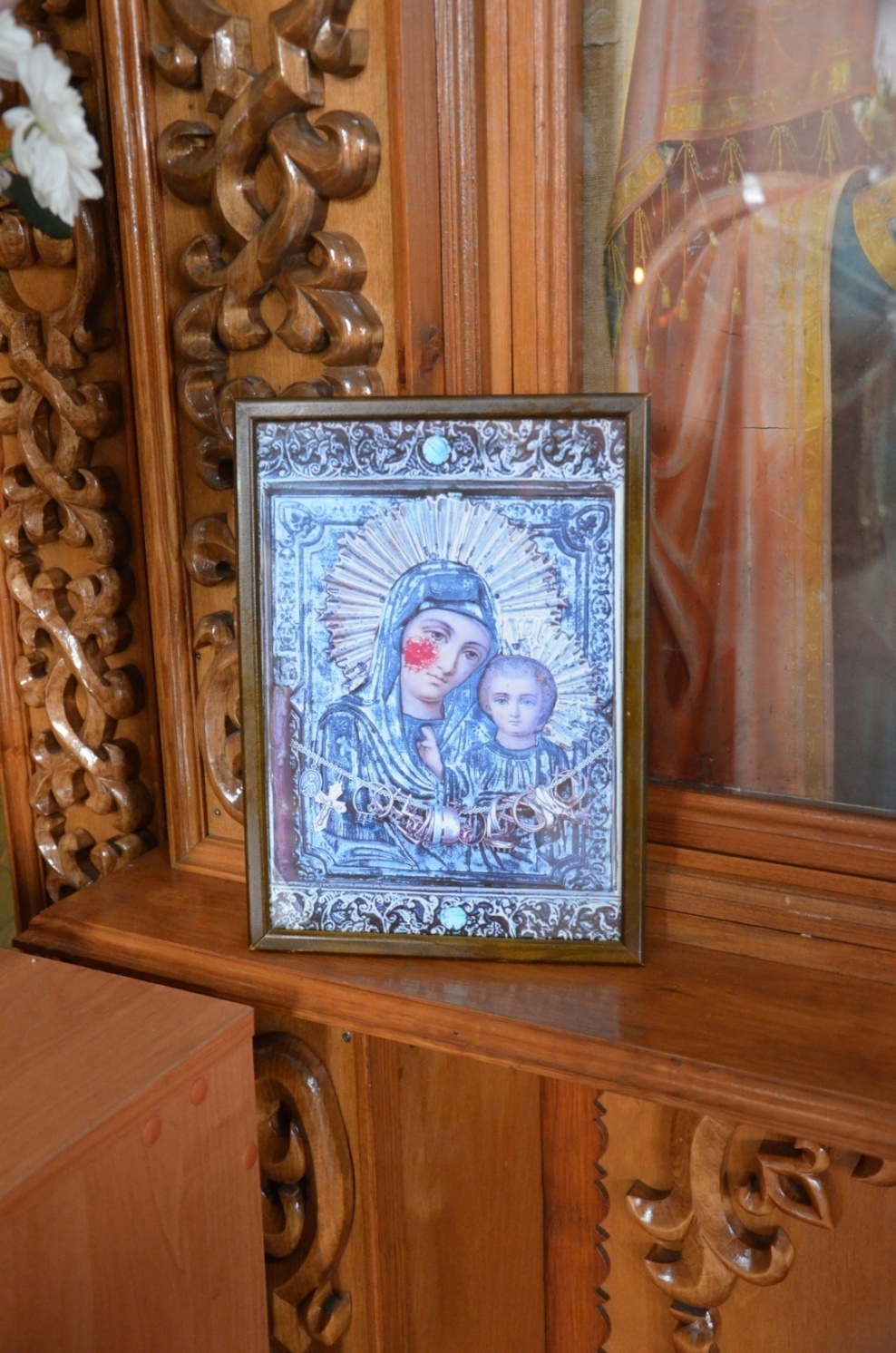 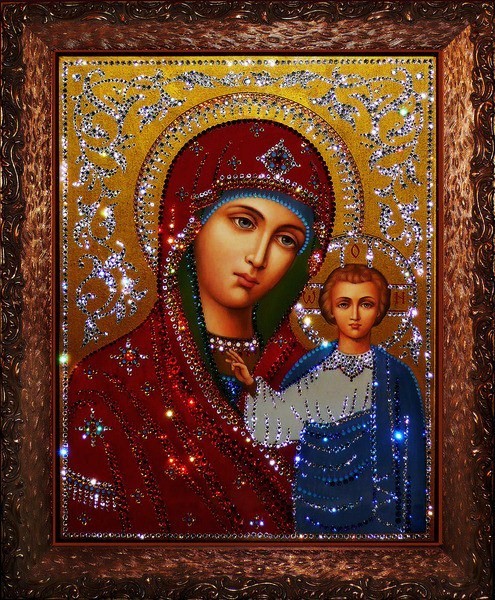 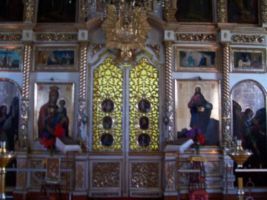 Семистрельная икона Пресвятой Богородицы
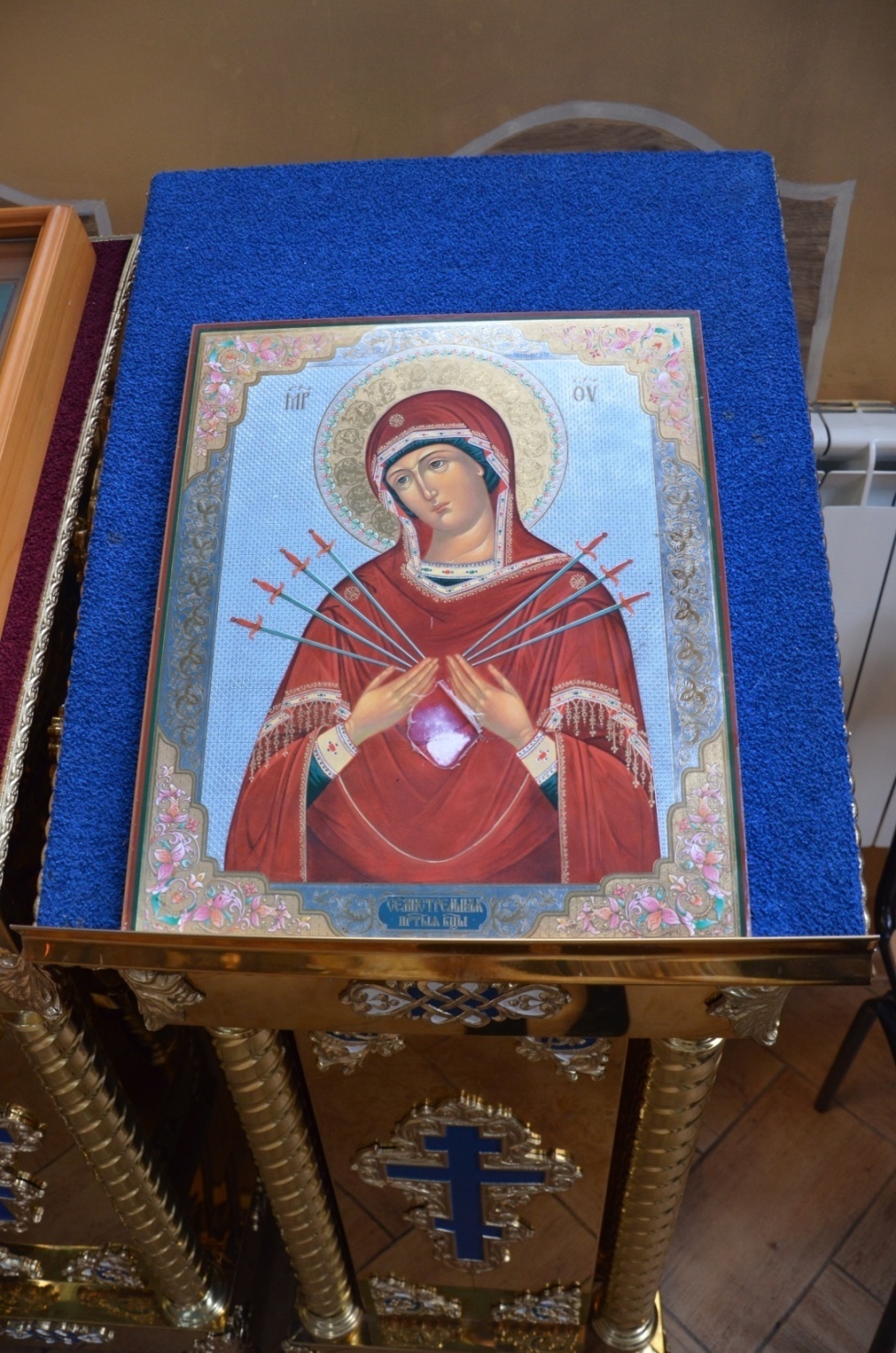 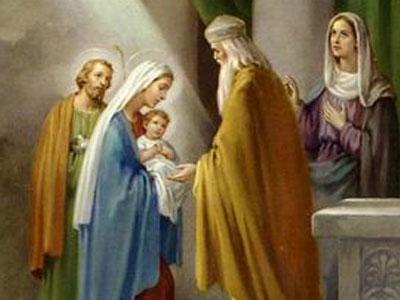 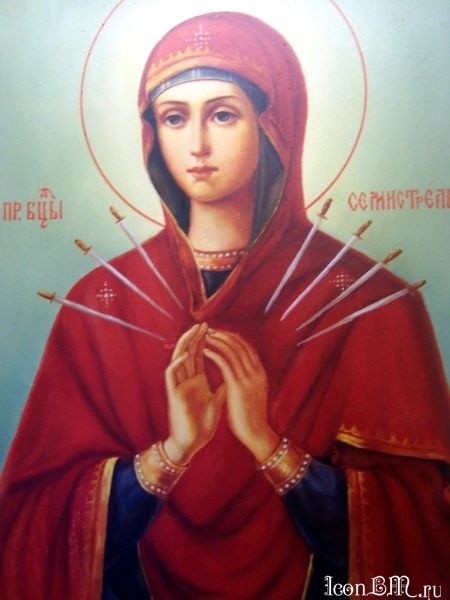 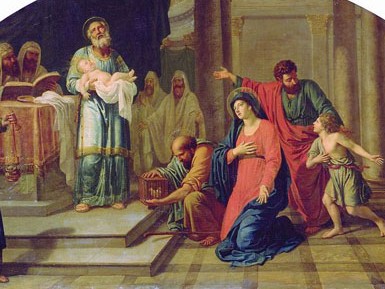 архиепископ Мир Ликийских Николай Чудотворец
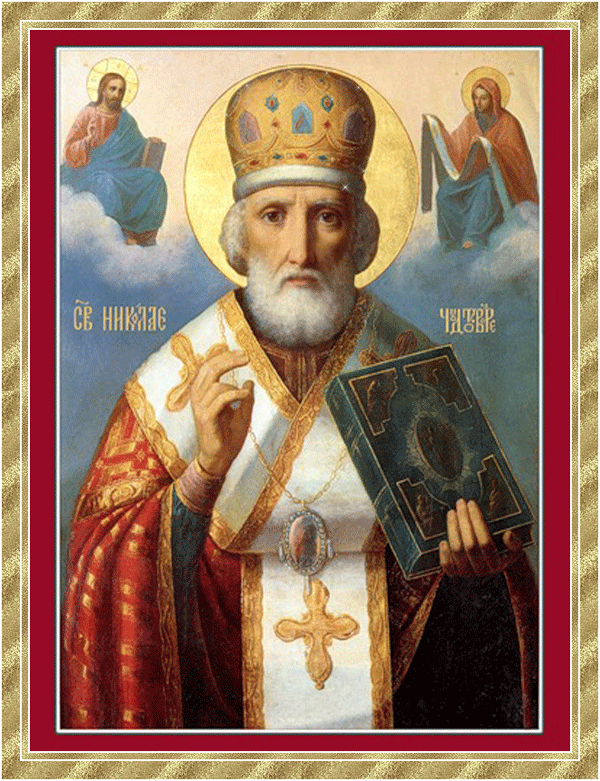 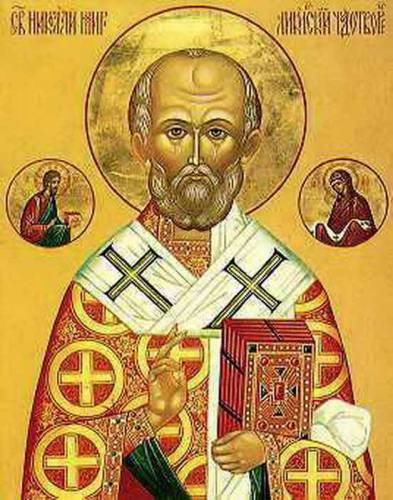 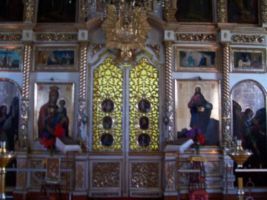 Икона св Петра и Февронии
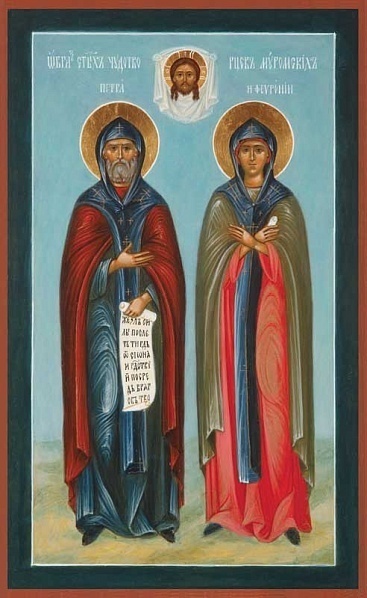 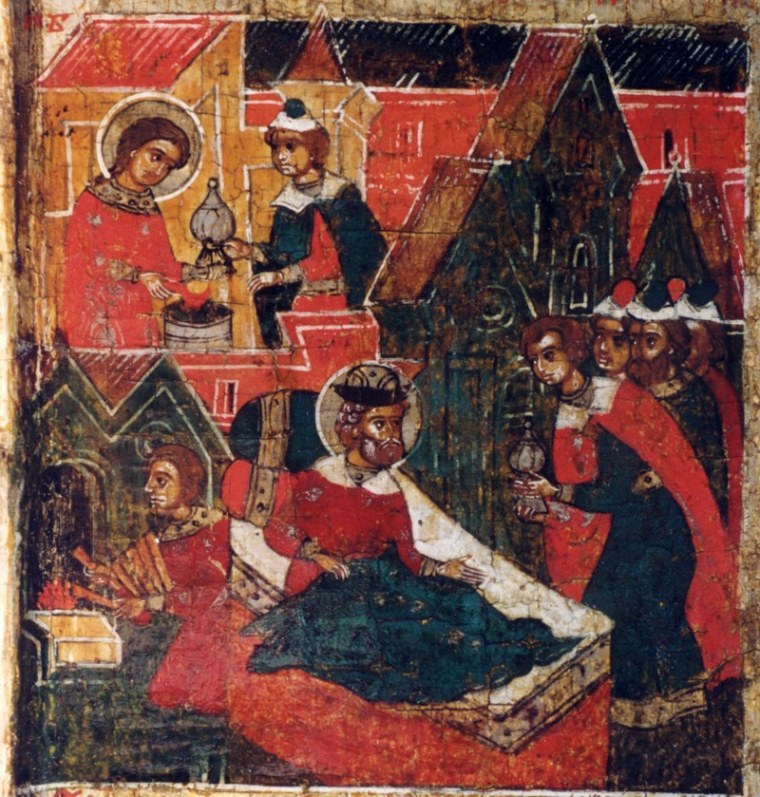 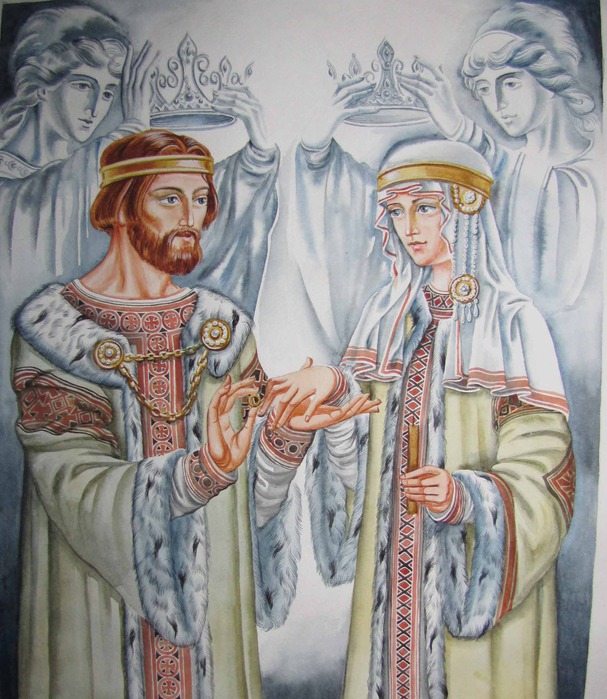 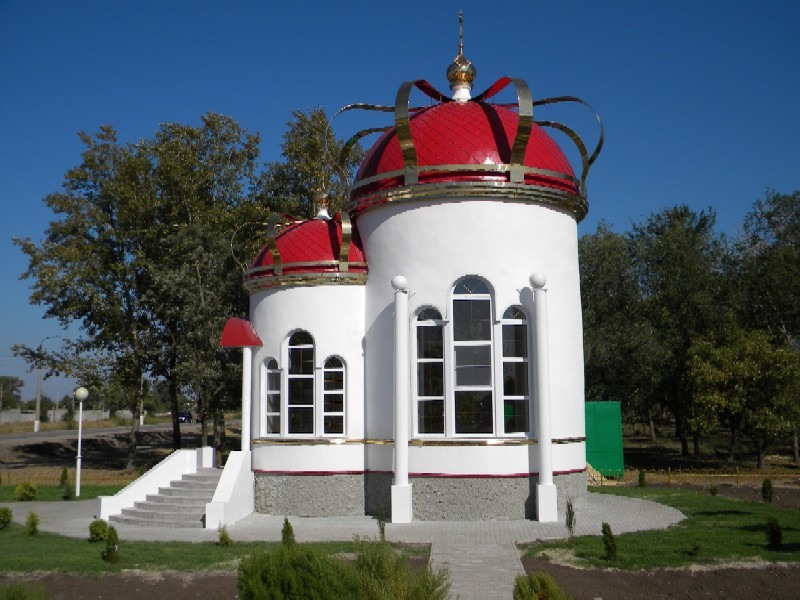 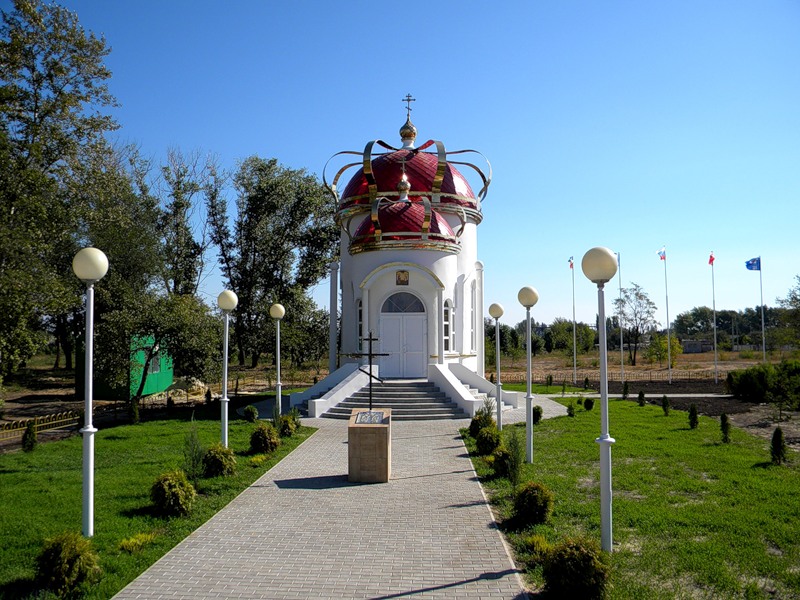 Икона  « Св. Лука Крымский»
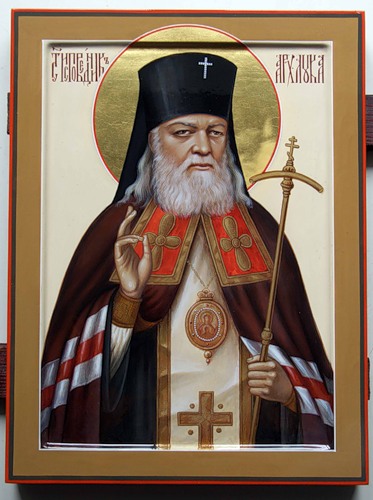 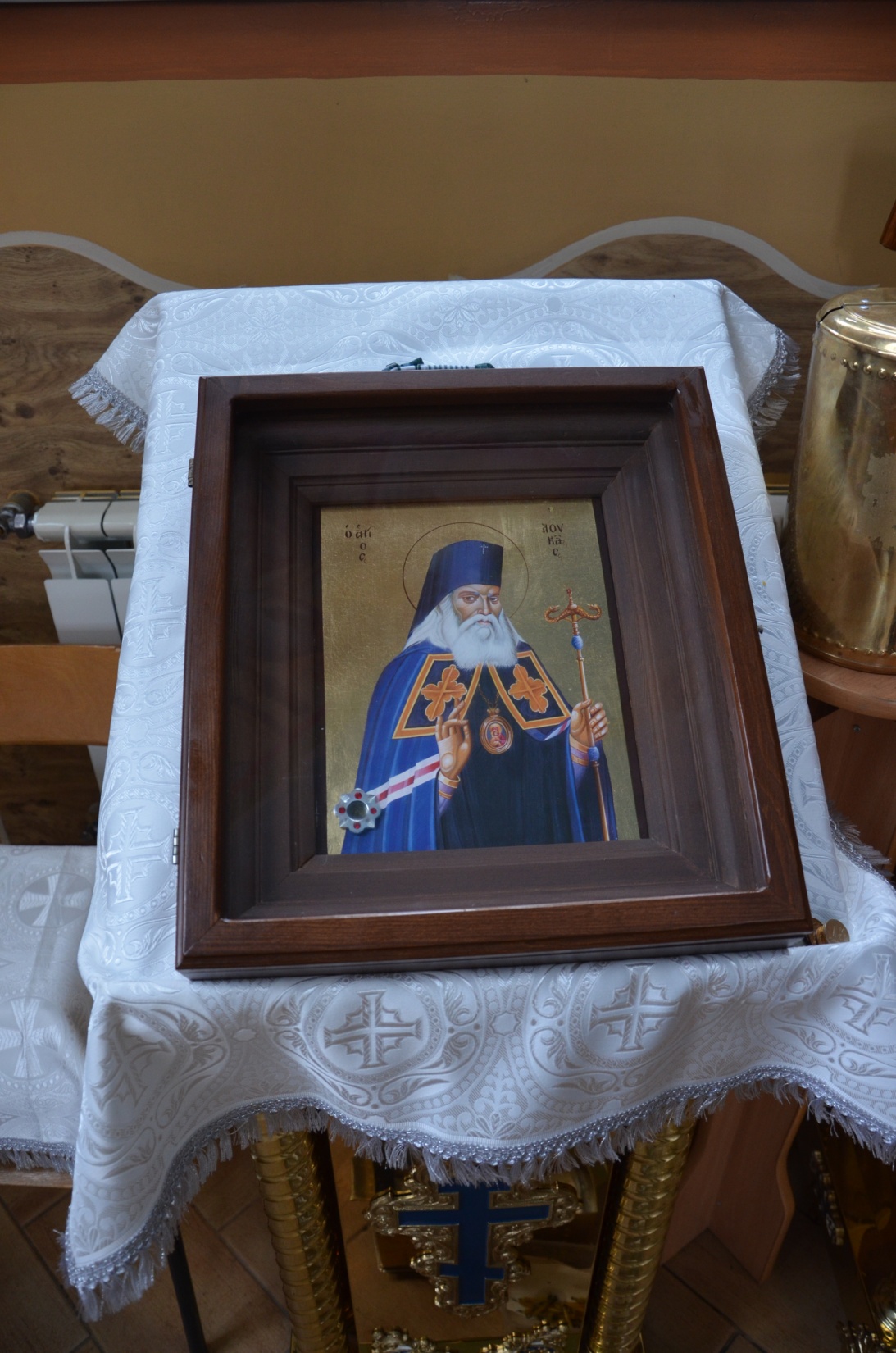 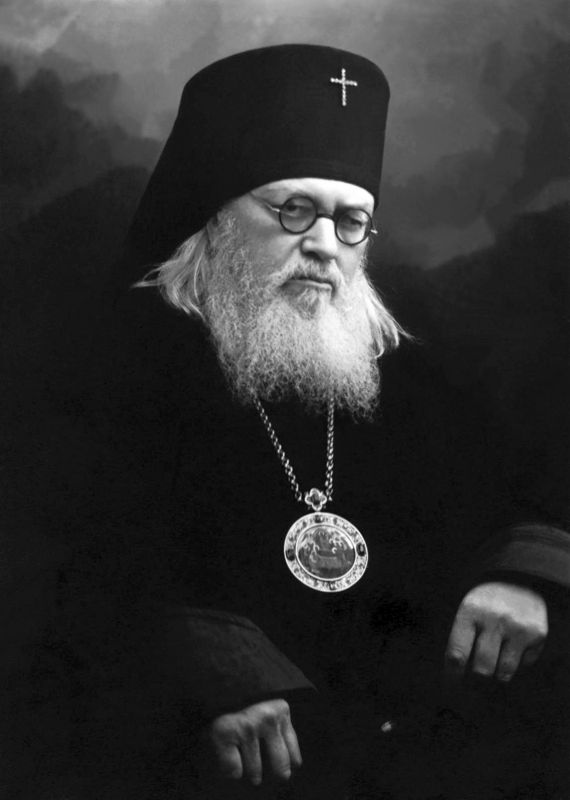 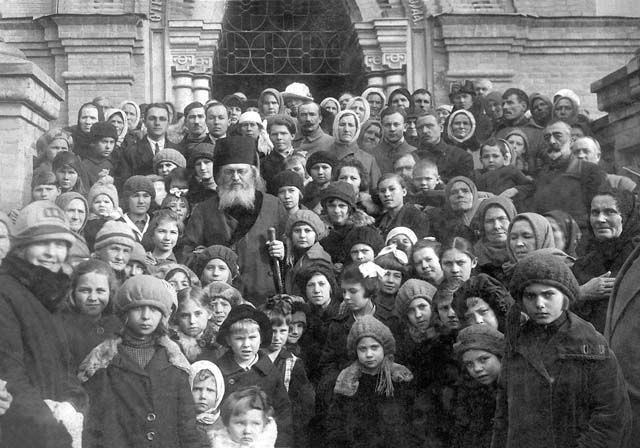 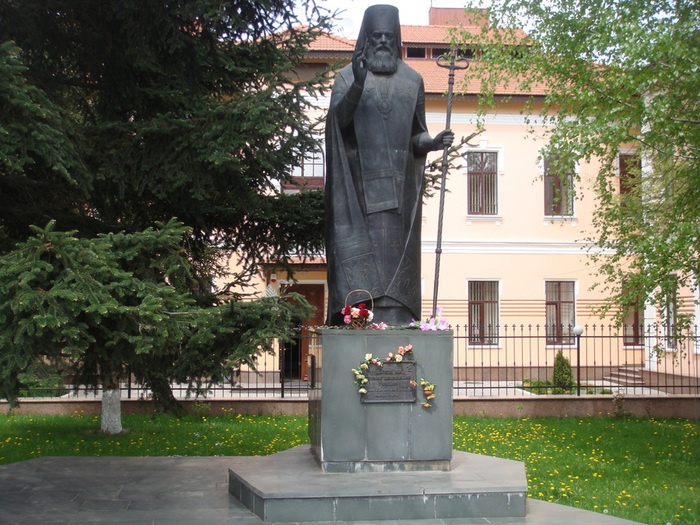 Памятник религиозному деятелю, выдающемуся хирургу и архиепископу, профессору Валентину Войно-Ясенецкому, известному как Святитель Лука. 
Военный клинический госпиталь Симферополя .
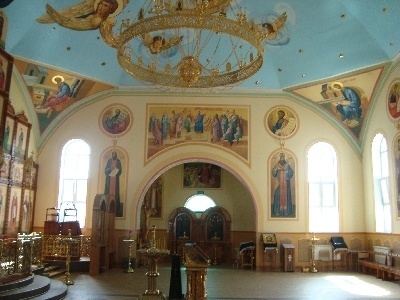 На южной стене храма - в центре "Нагорная проповедь", иконы святителя Тихона Задонского и священномученика Николая (Попова), пророков Иеремии и Аввакума.
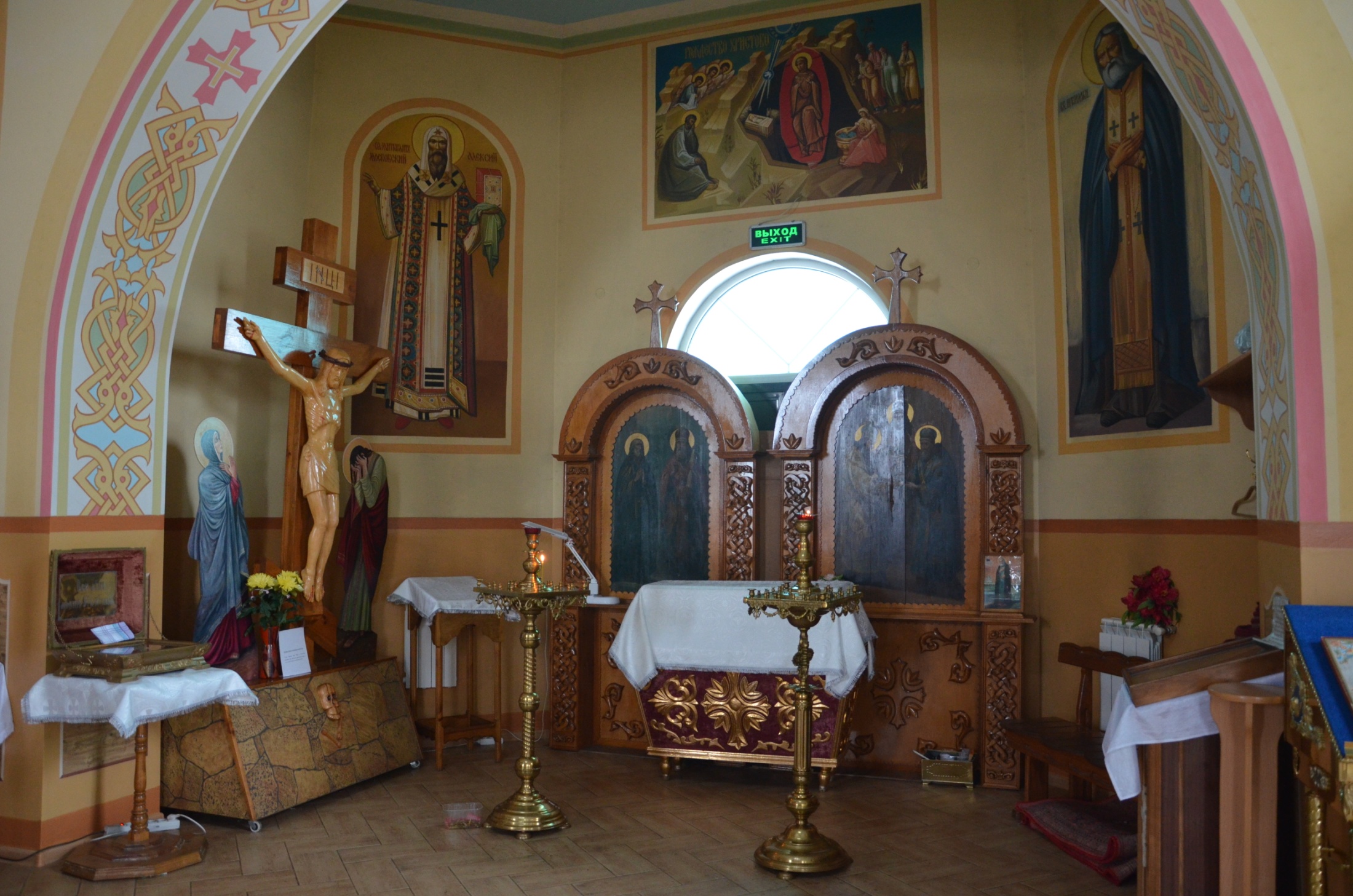 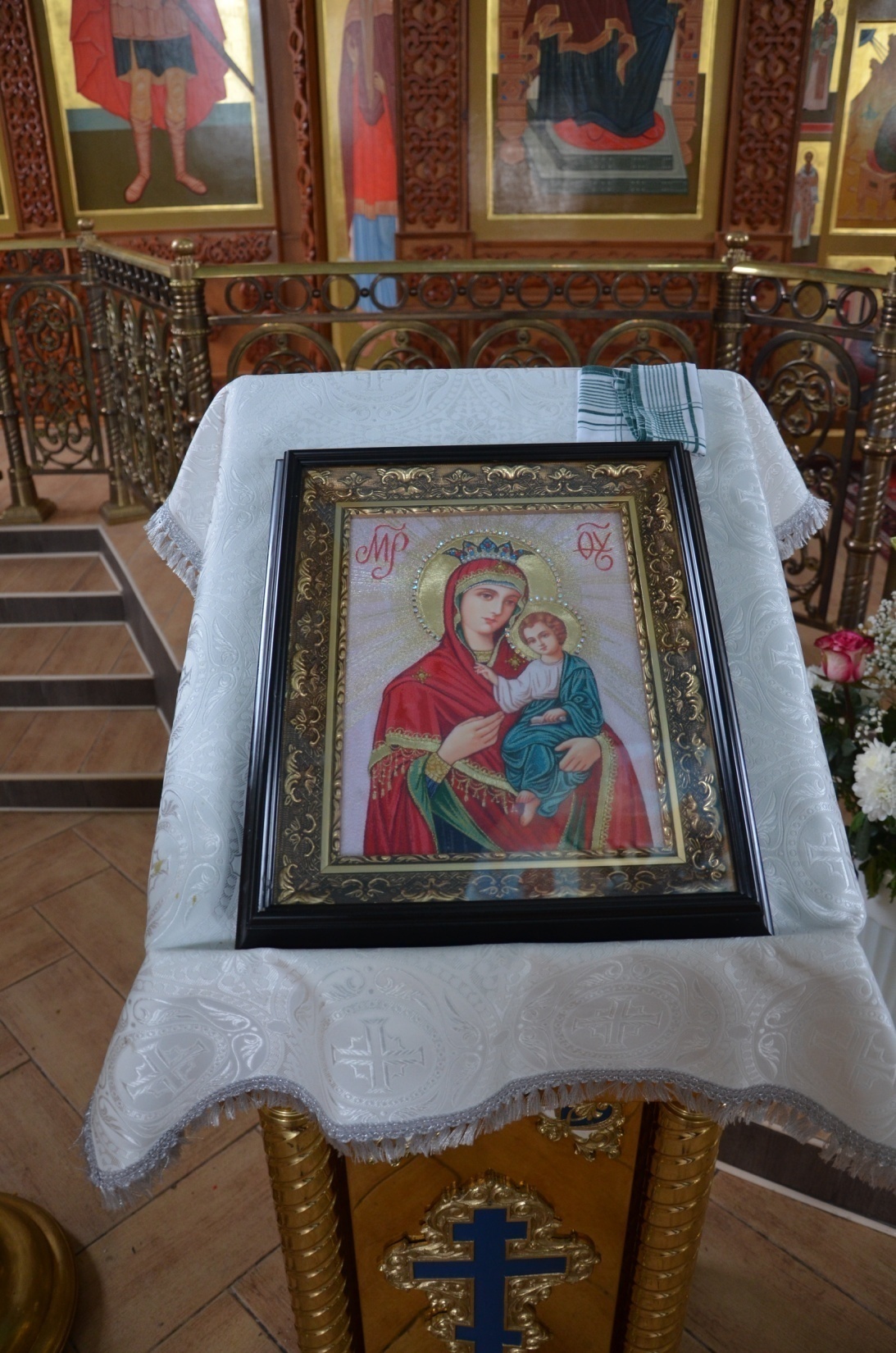 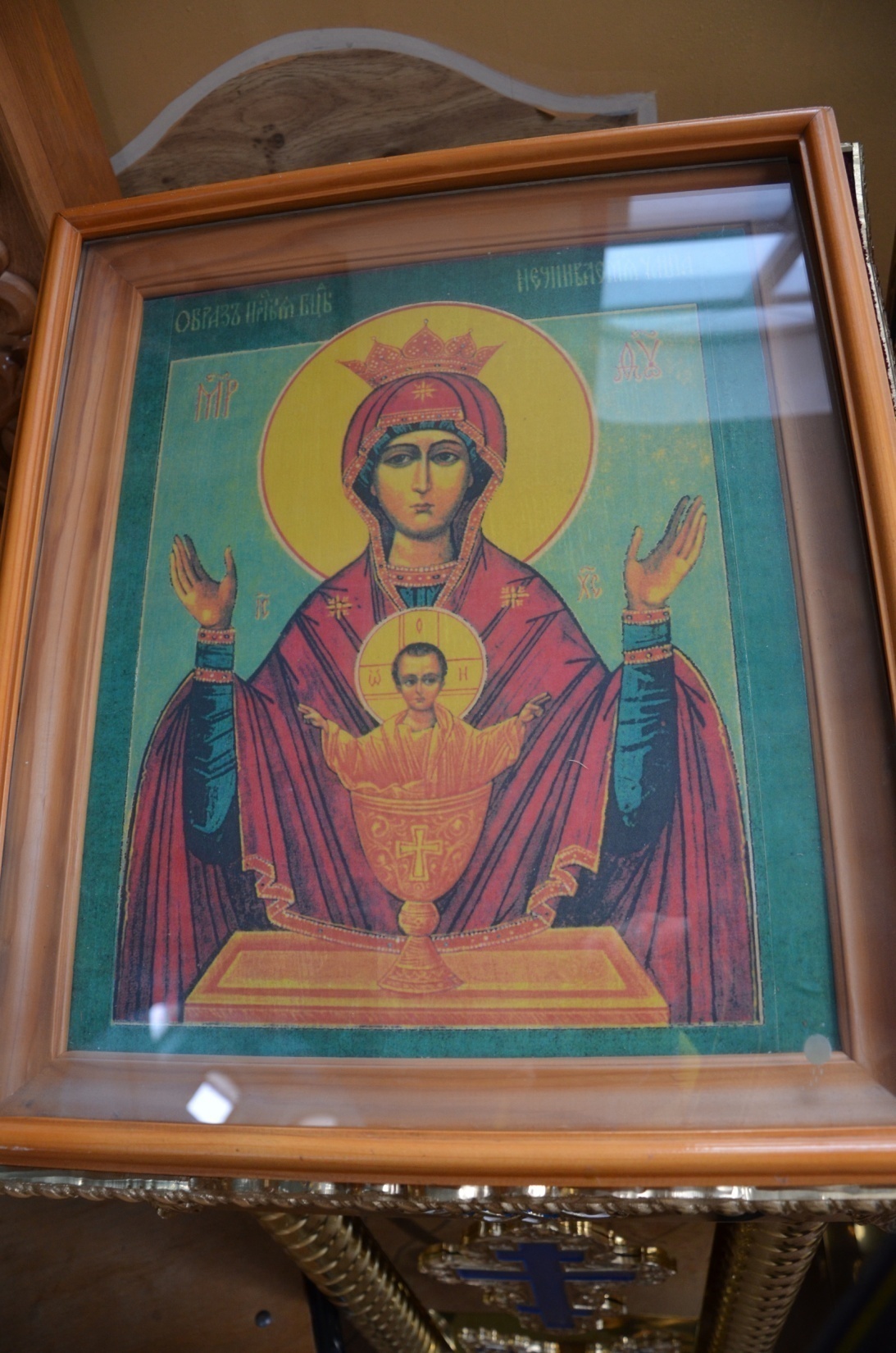 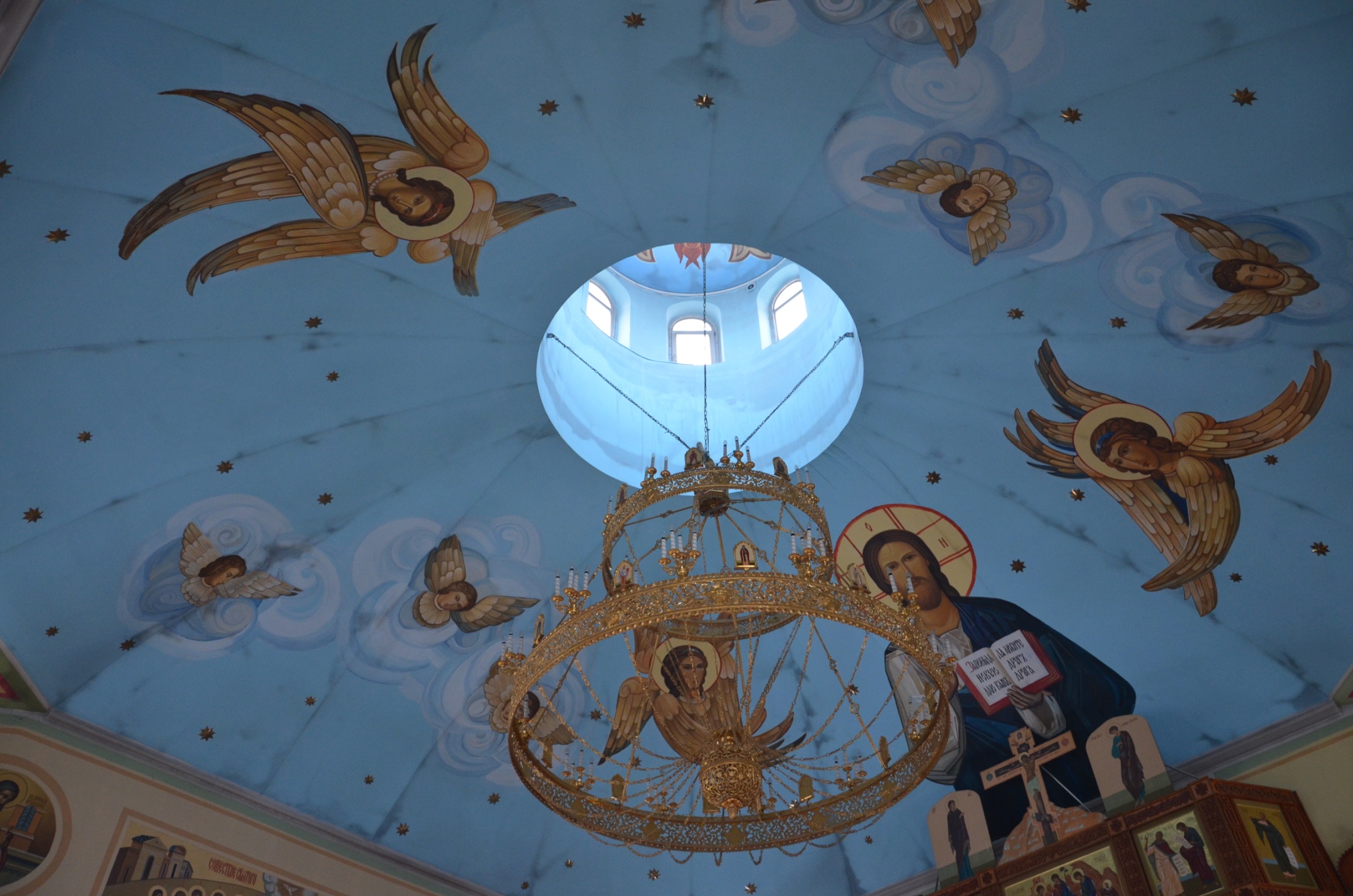 Святой апостол и Евангелист Матфей
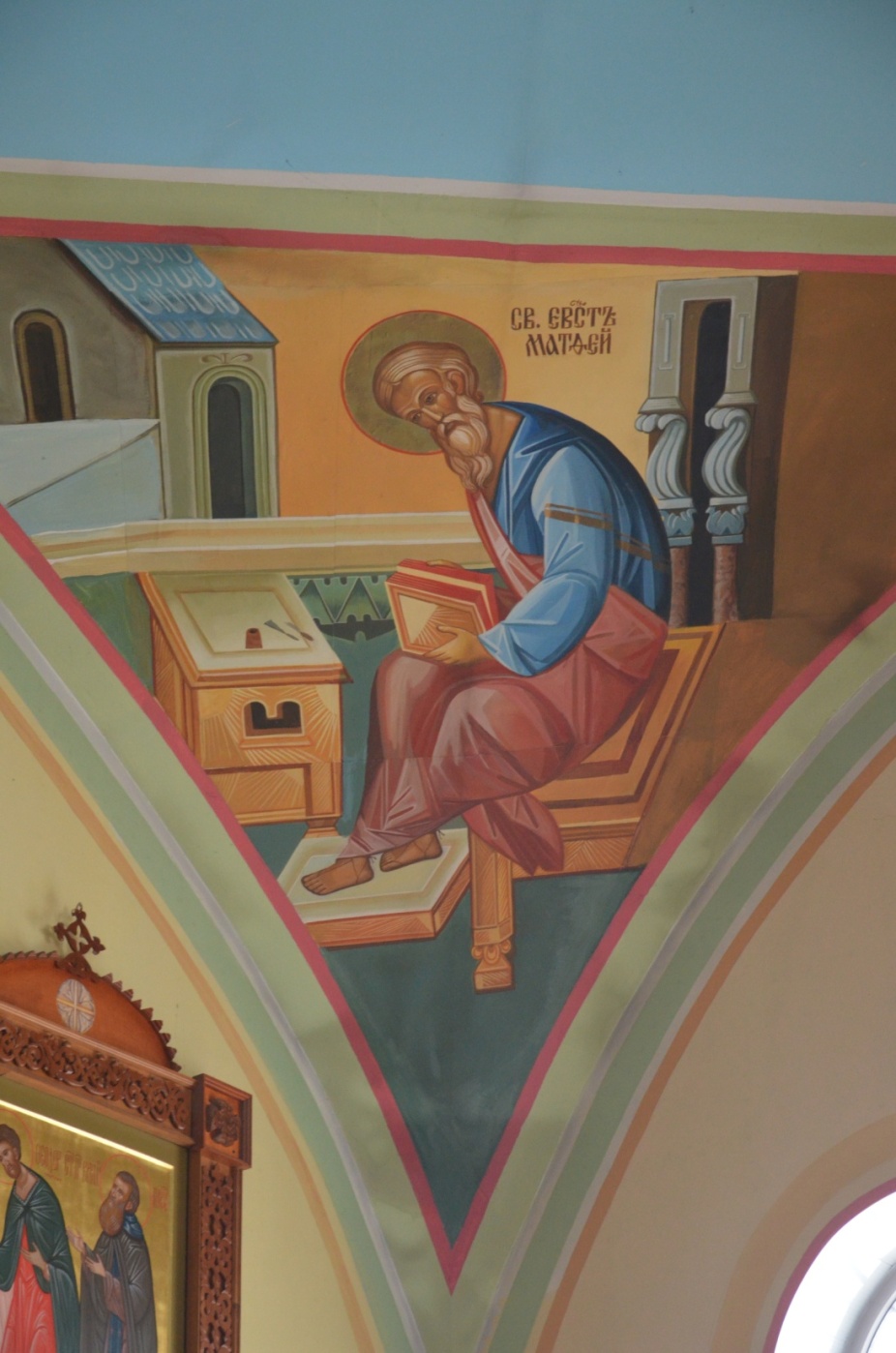 Святой апостол и Евангелист Иоанн
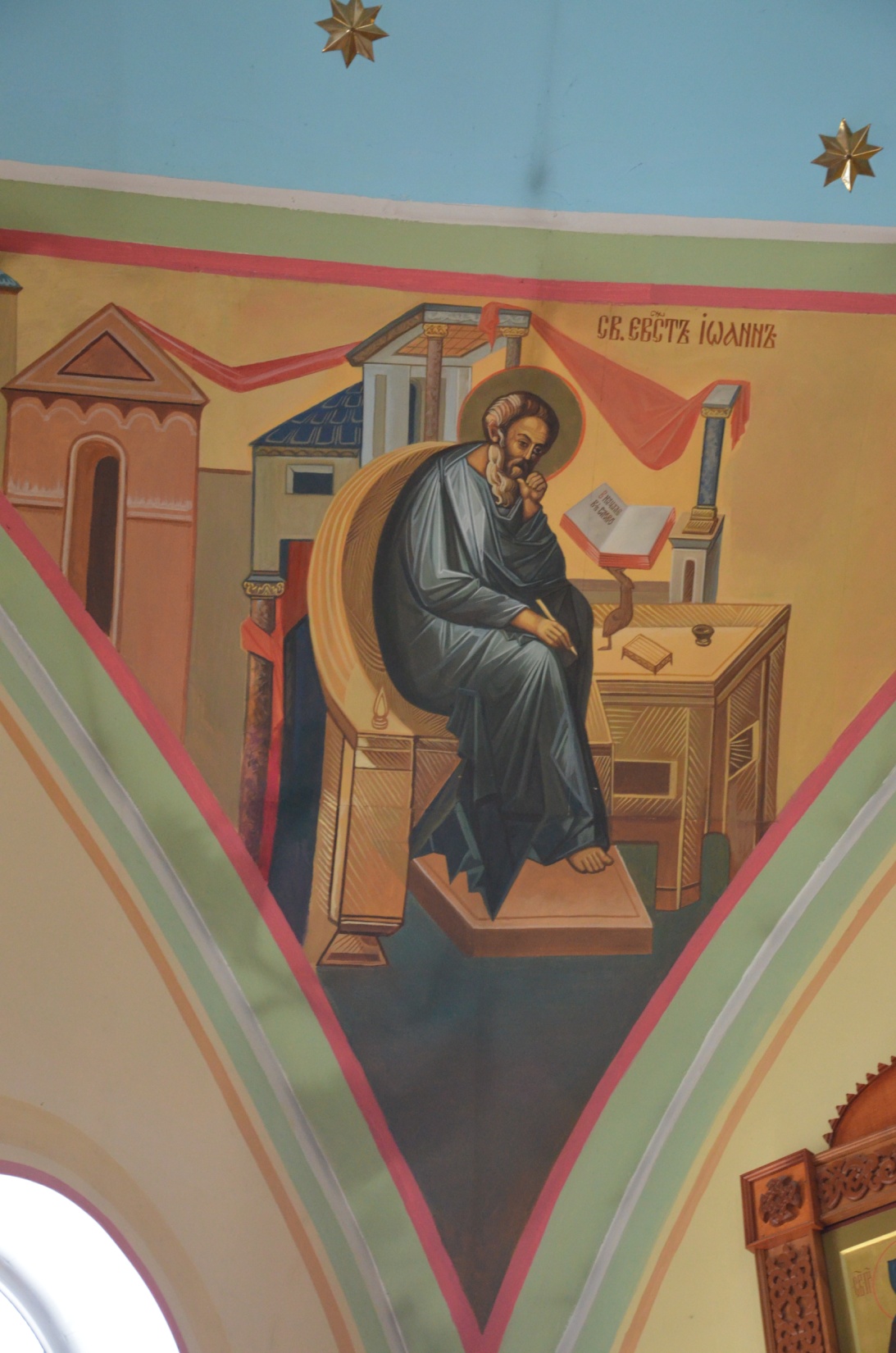 Святой апостол и Евангелист Лука
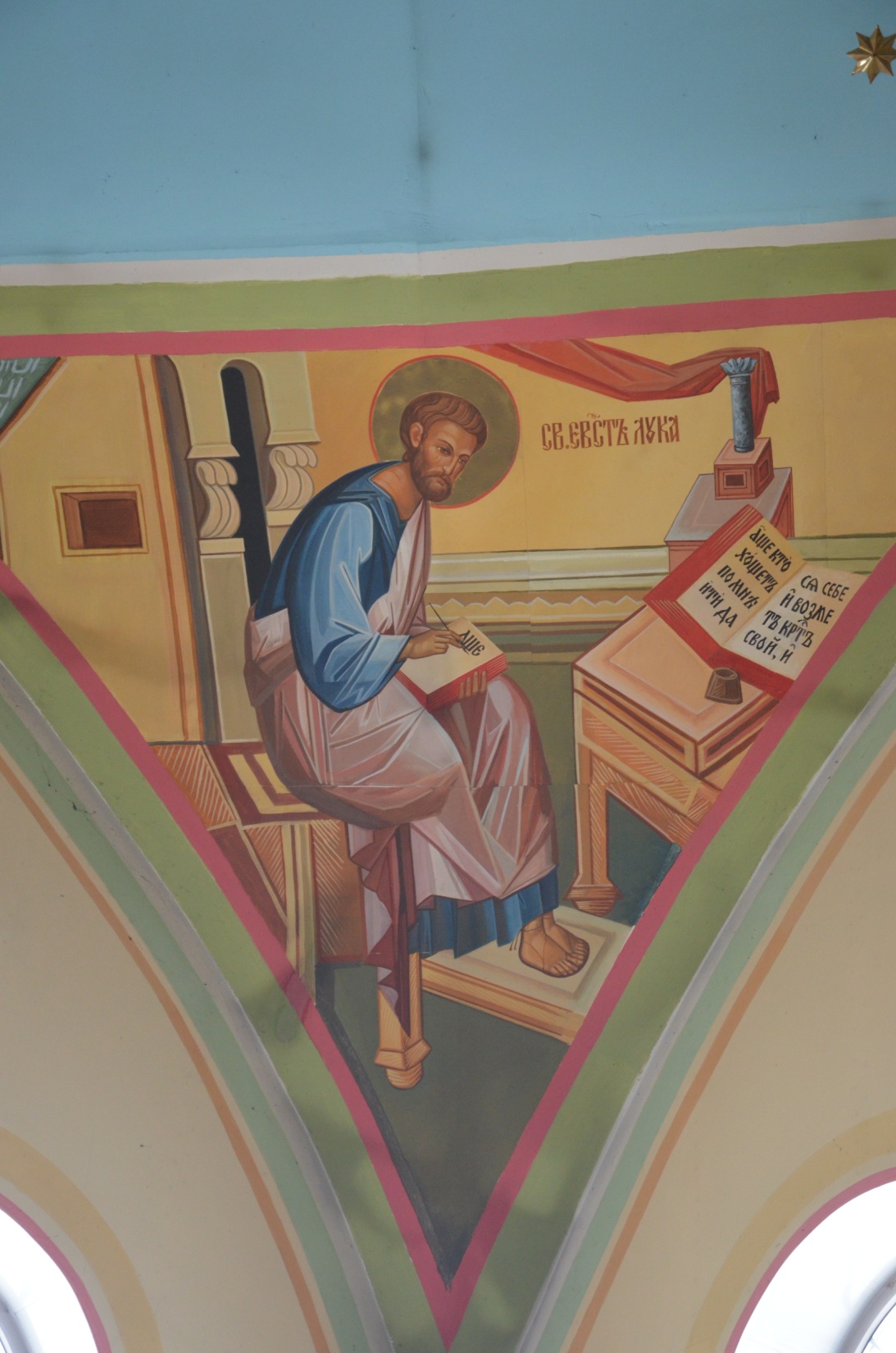 Святой апостол и Евангелист Марк
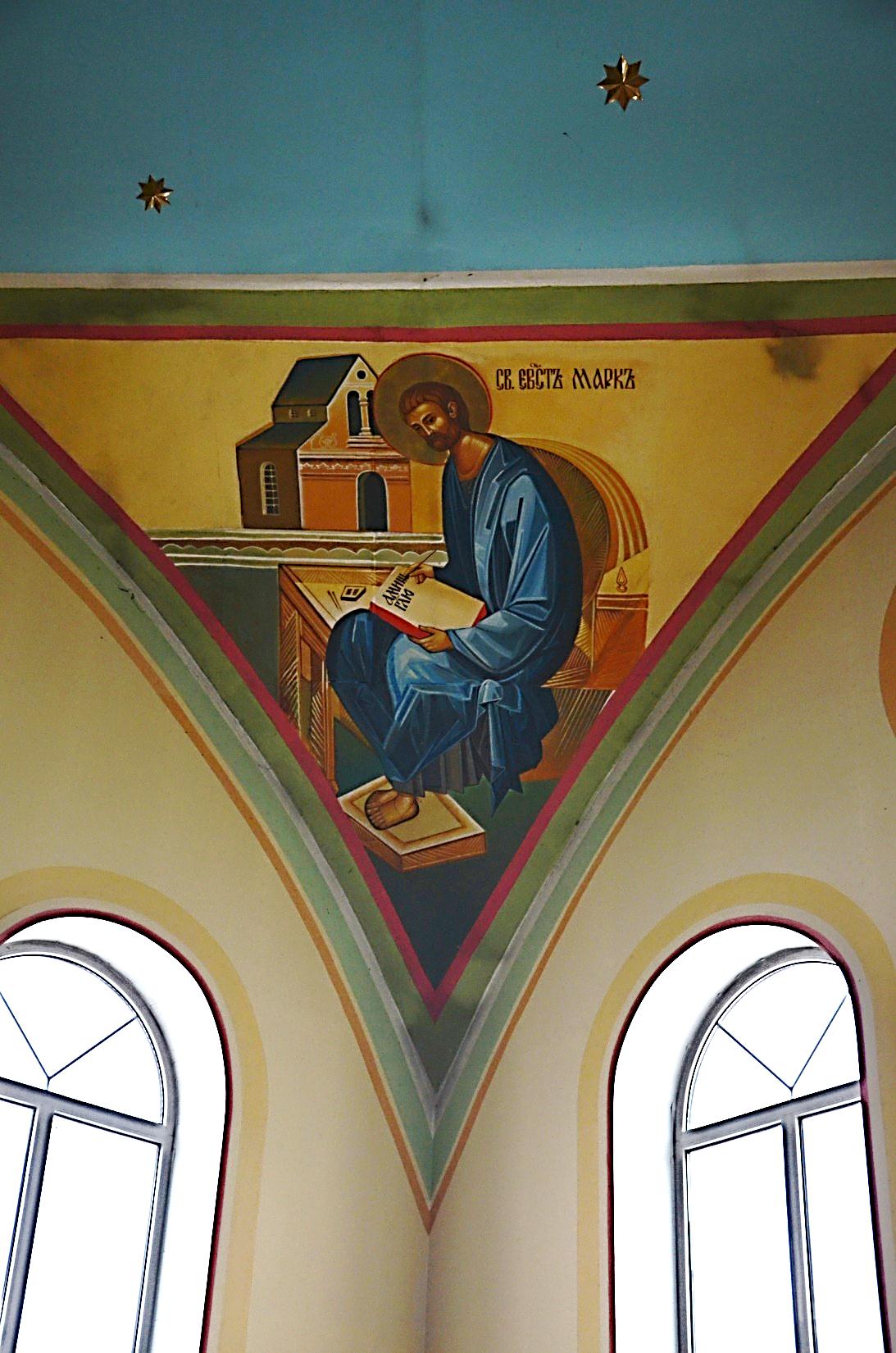 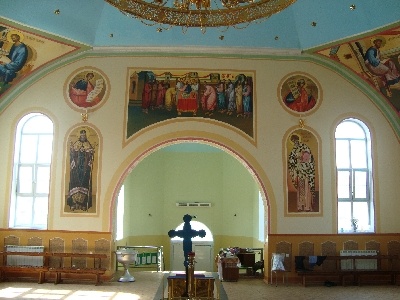 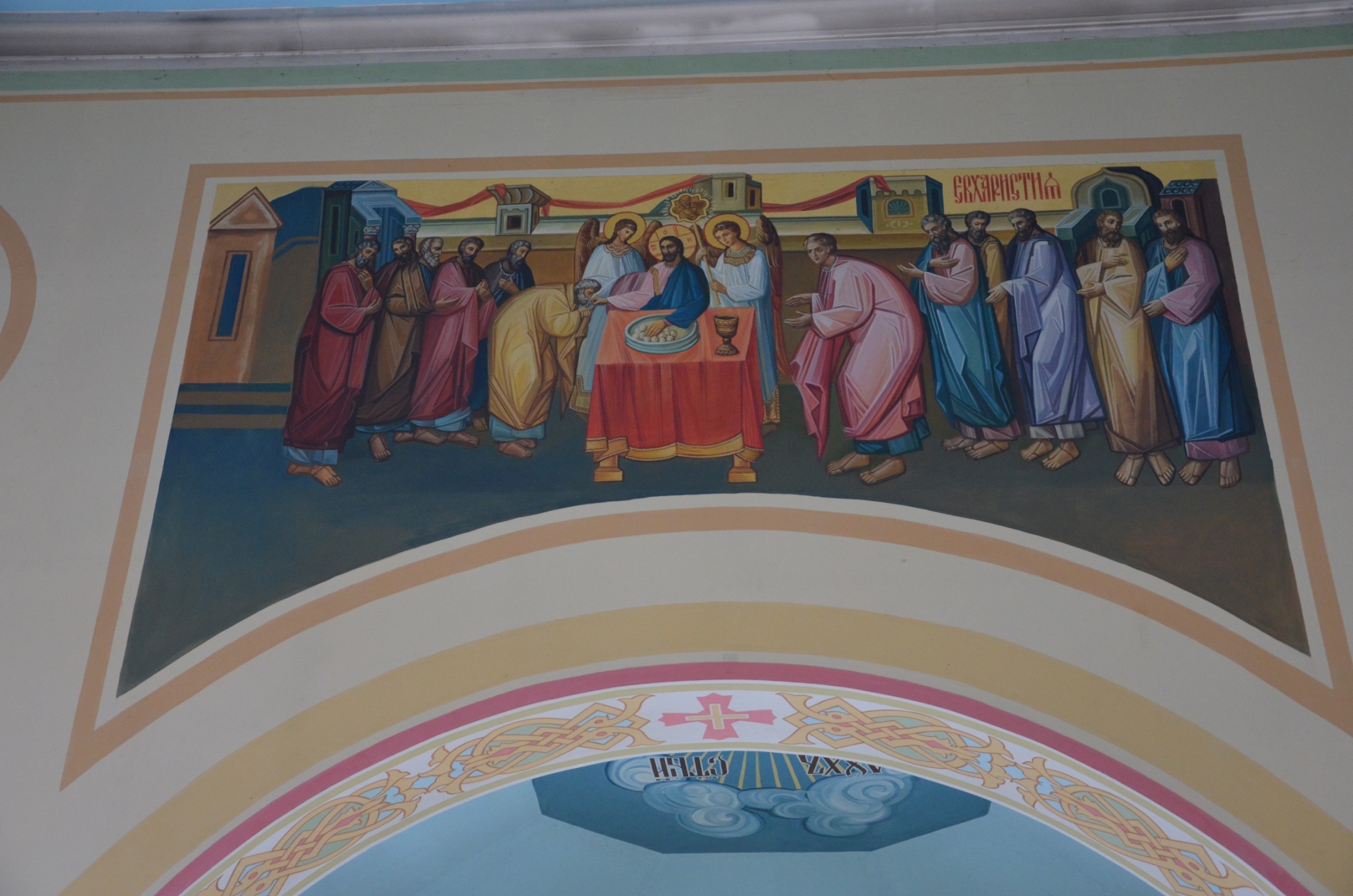 На западной стене храма - в центре "Евхаристия", иконы святителей Митрофана Воронежского и Спиридона Тримифунтского, пророков Иеремии и Аввакума.
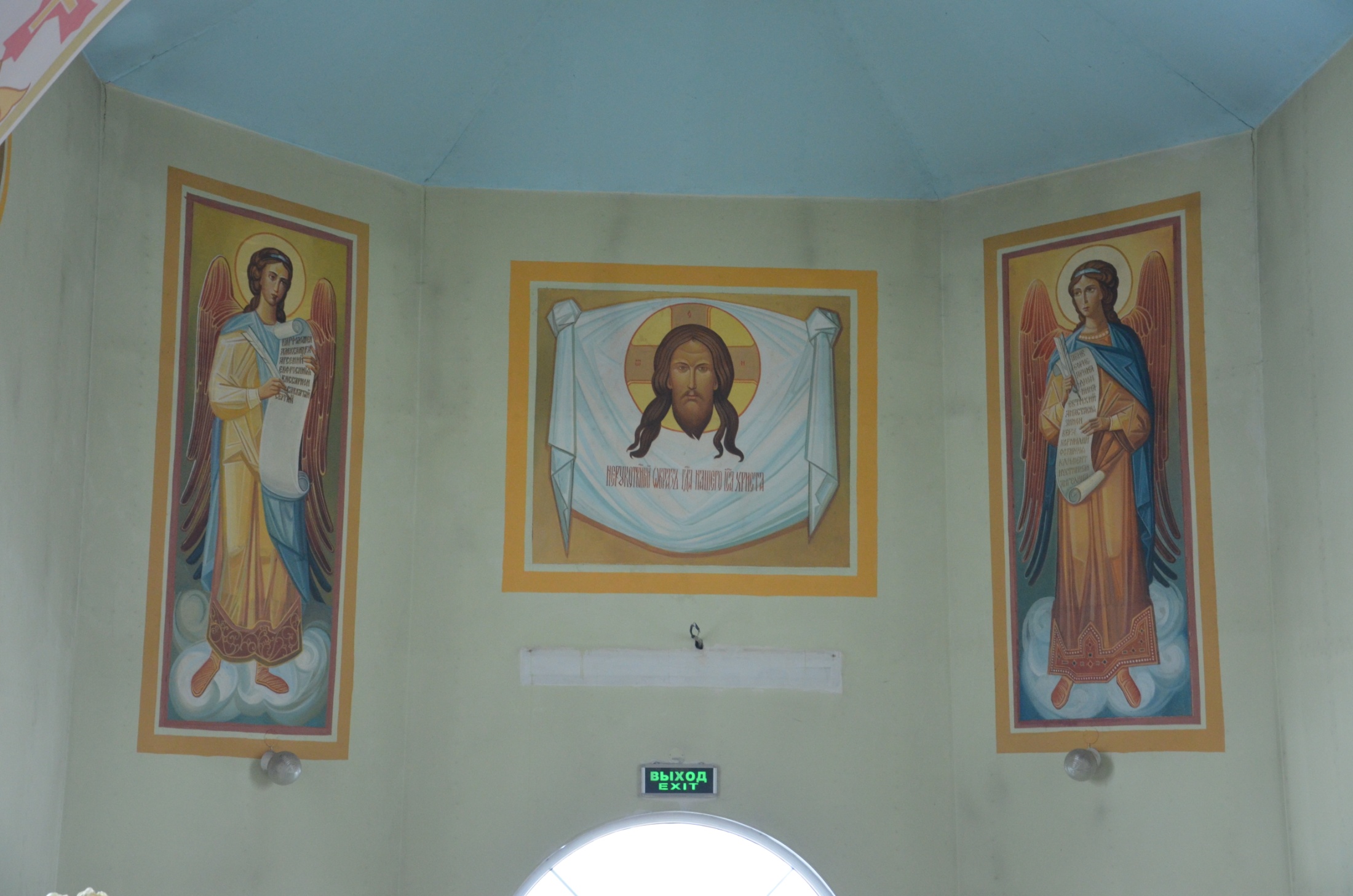